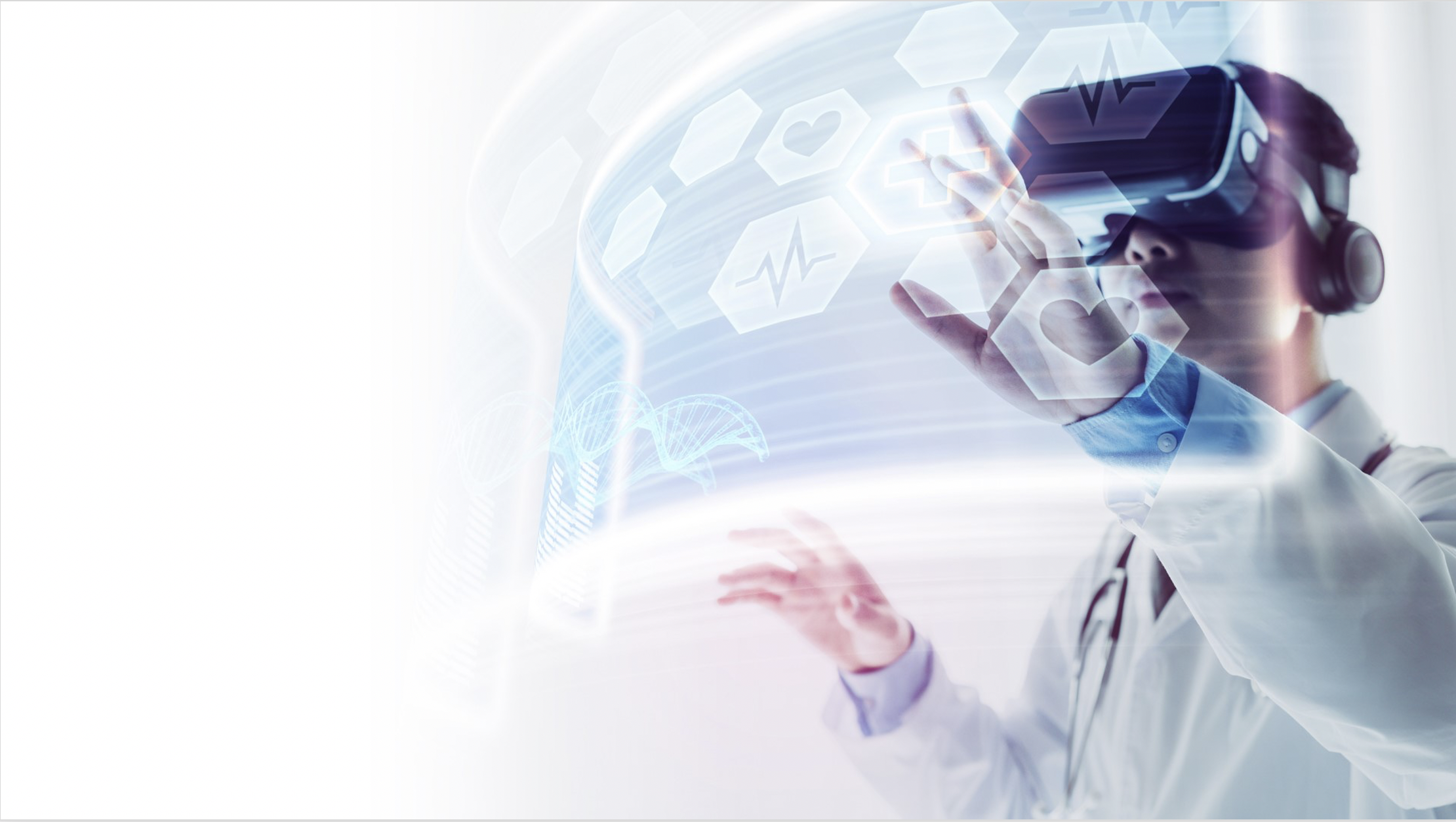 МЕДИЦИНСКИЕ СИМУЛЯТОРЫ 
НА ОСНОВЕ VR
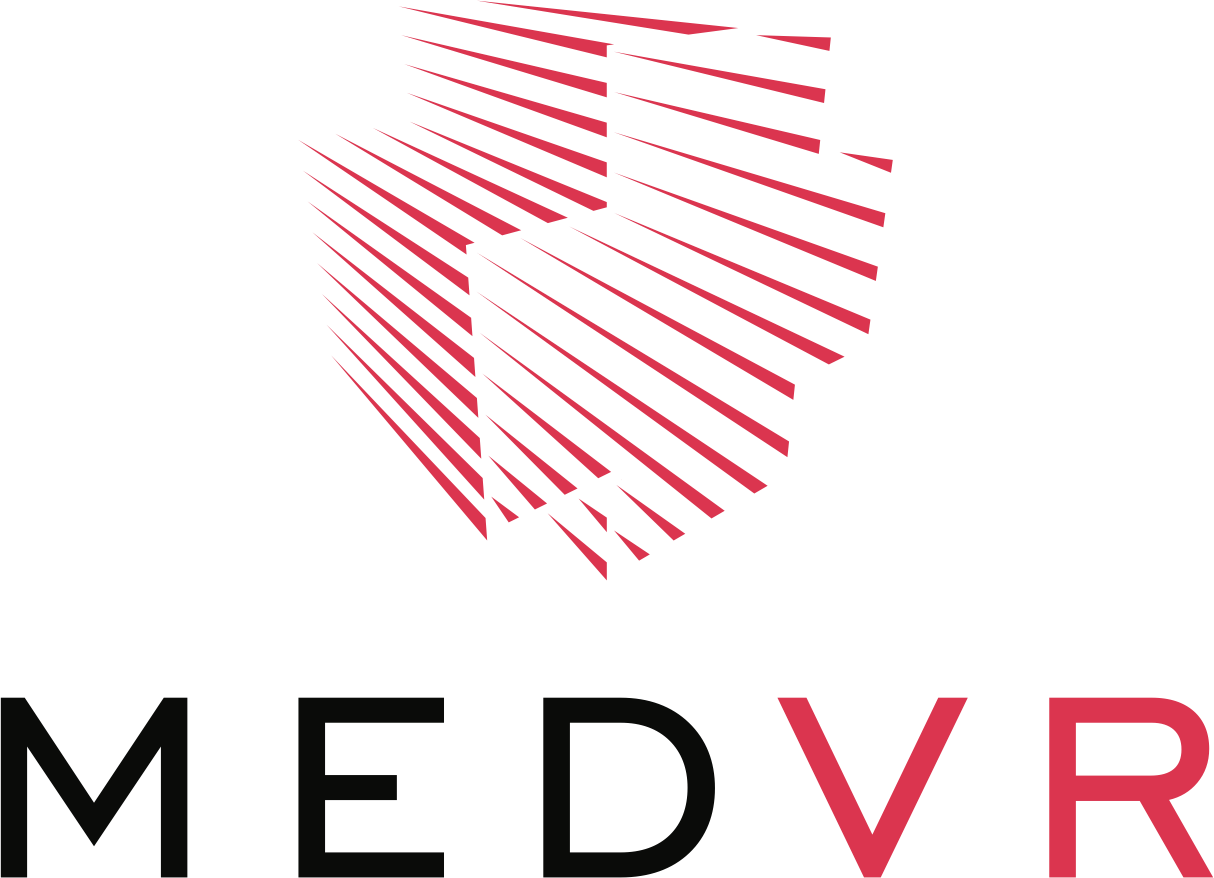 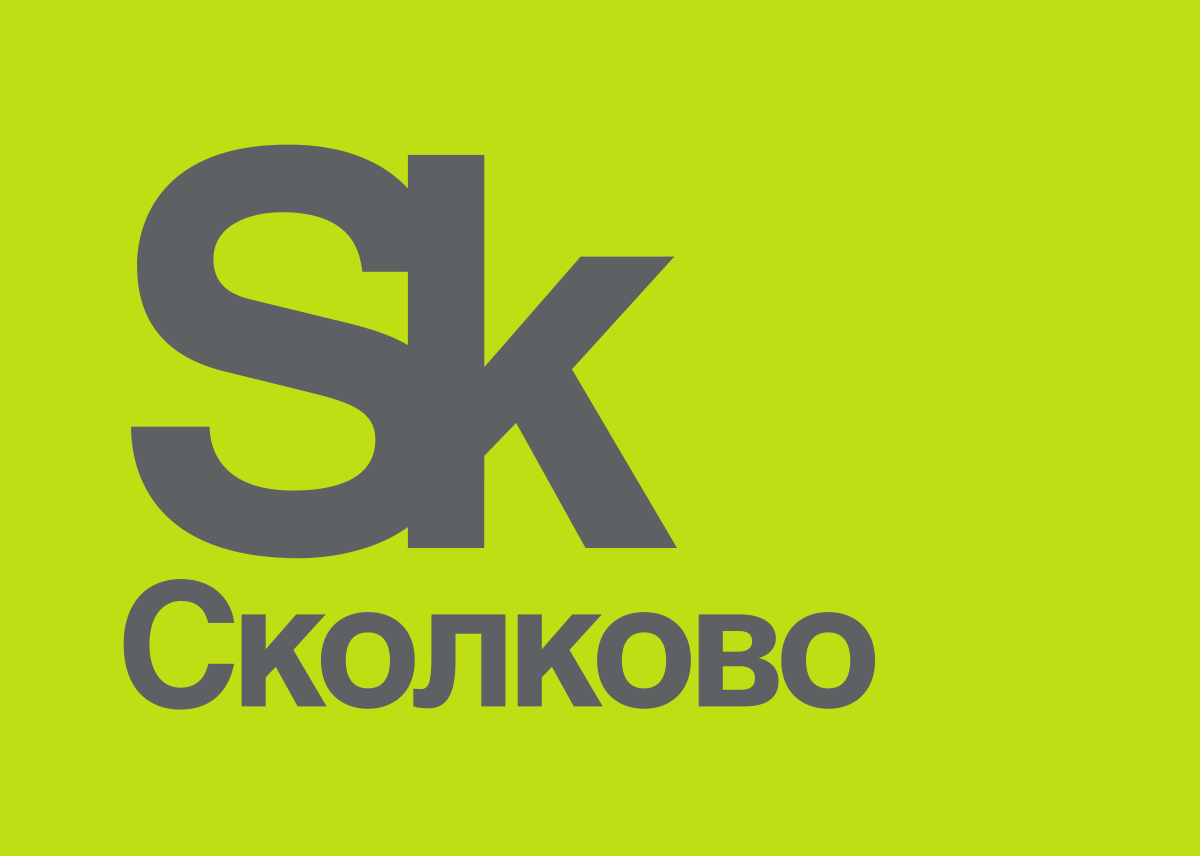 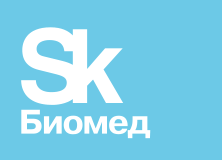 2020
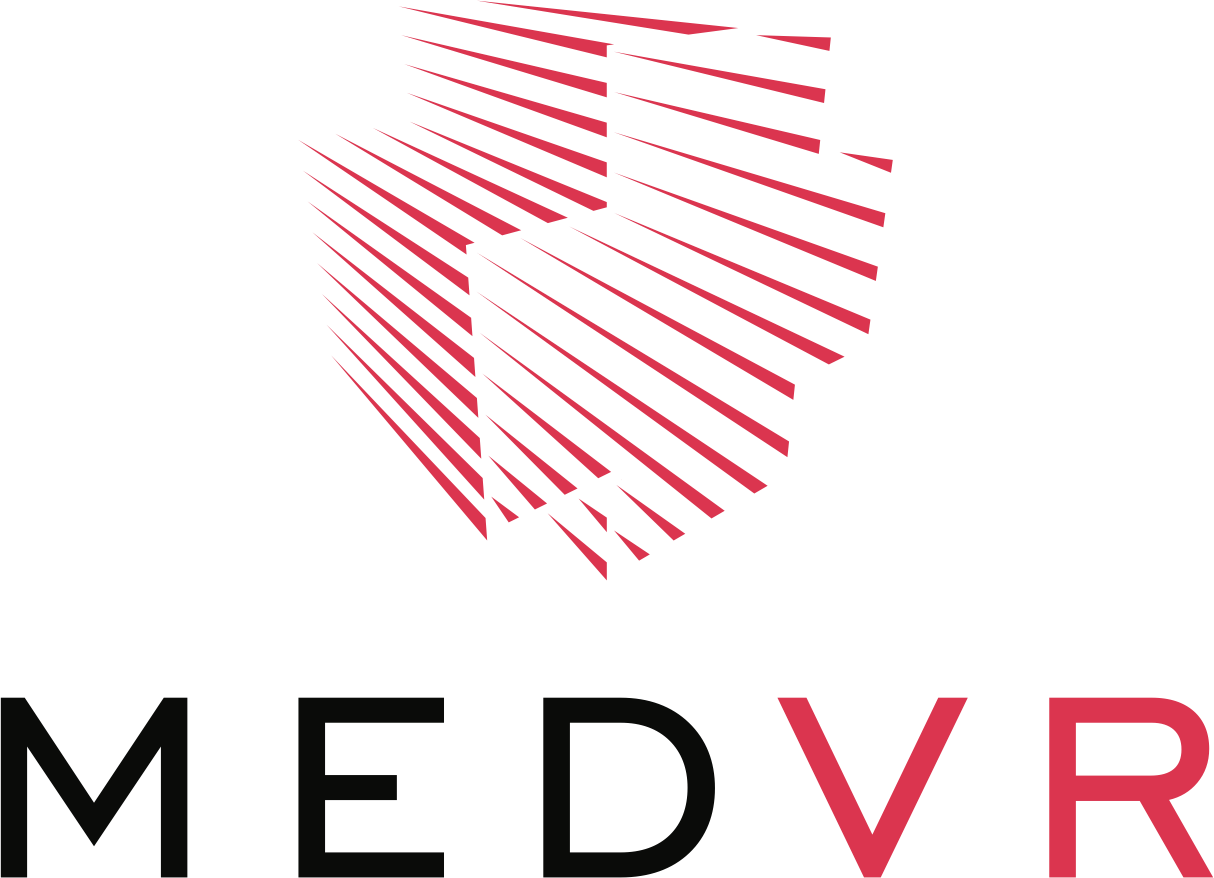 ПРОБЛЕМЫ СИМУЛЯЦИОННЫХ ЦЕНТРОВ
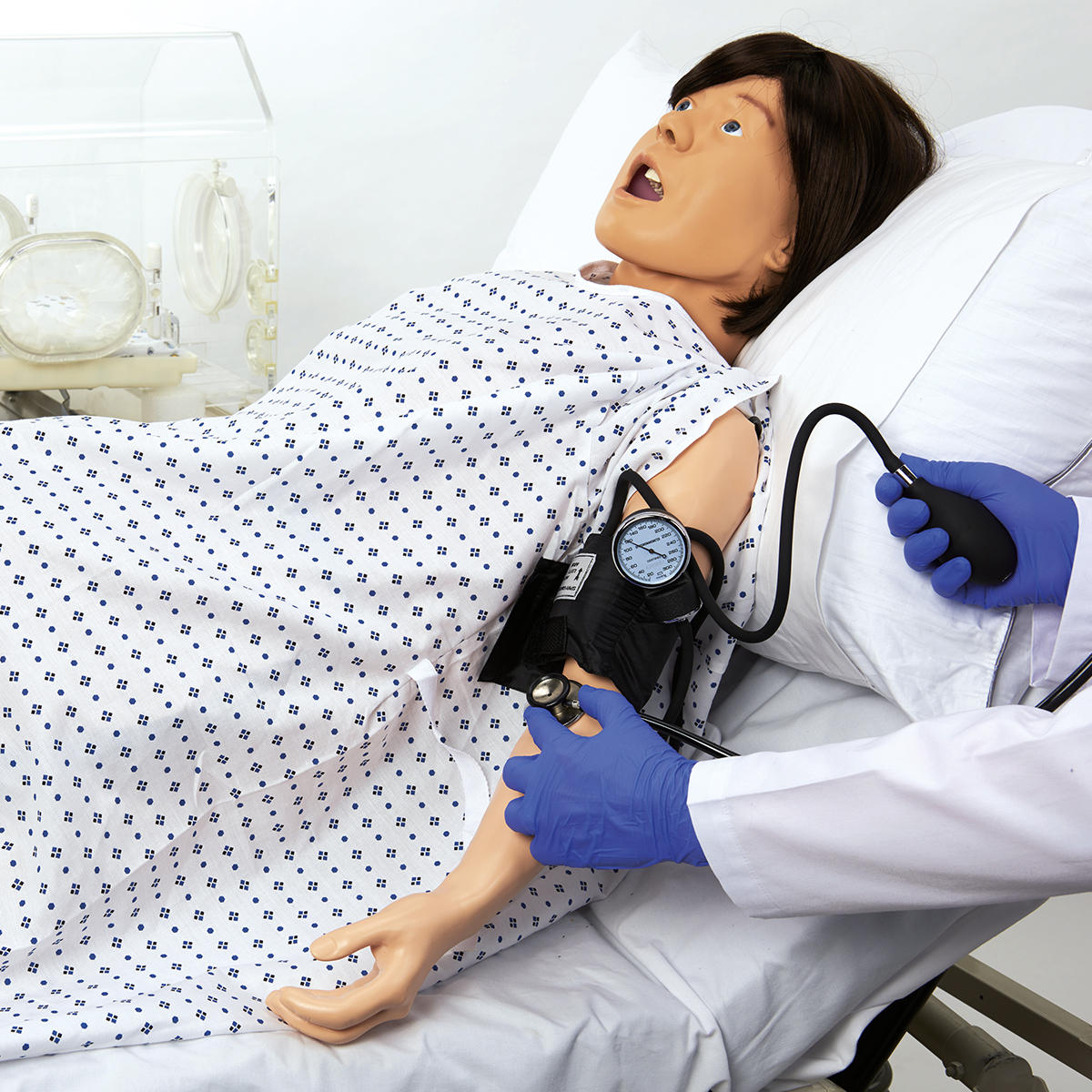 Низкая реалистичность;

Ограниченность командного взаимодействия;

Ограниченность свободы действий;

Сложность обновлений и расширений;

Высокая стоимость;

Низкая пропускная способность.
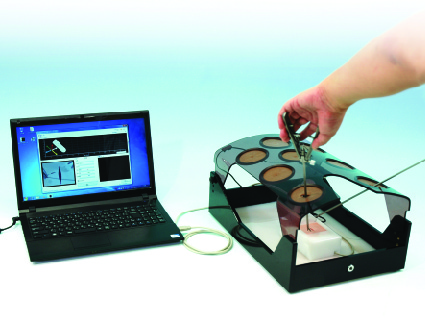 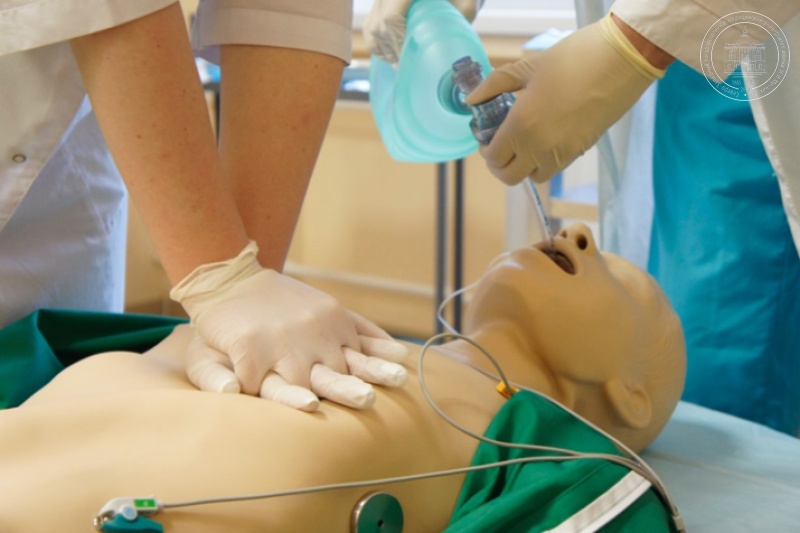 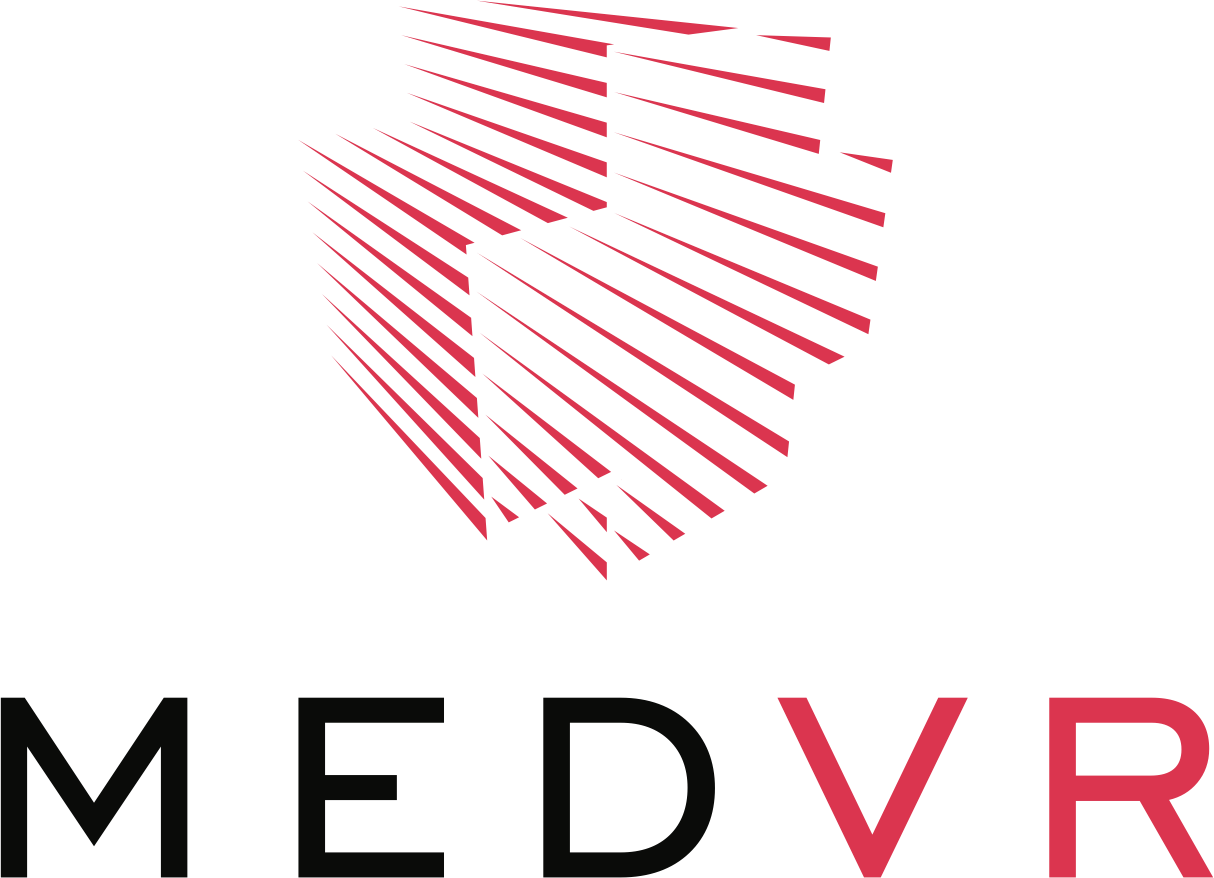 РЕШЕНИЕ
ВИРТУАЛЬНАЯ КЛИНИКА ICLINIC
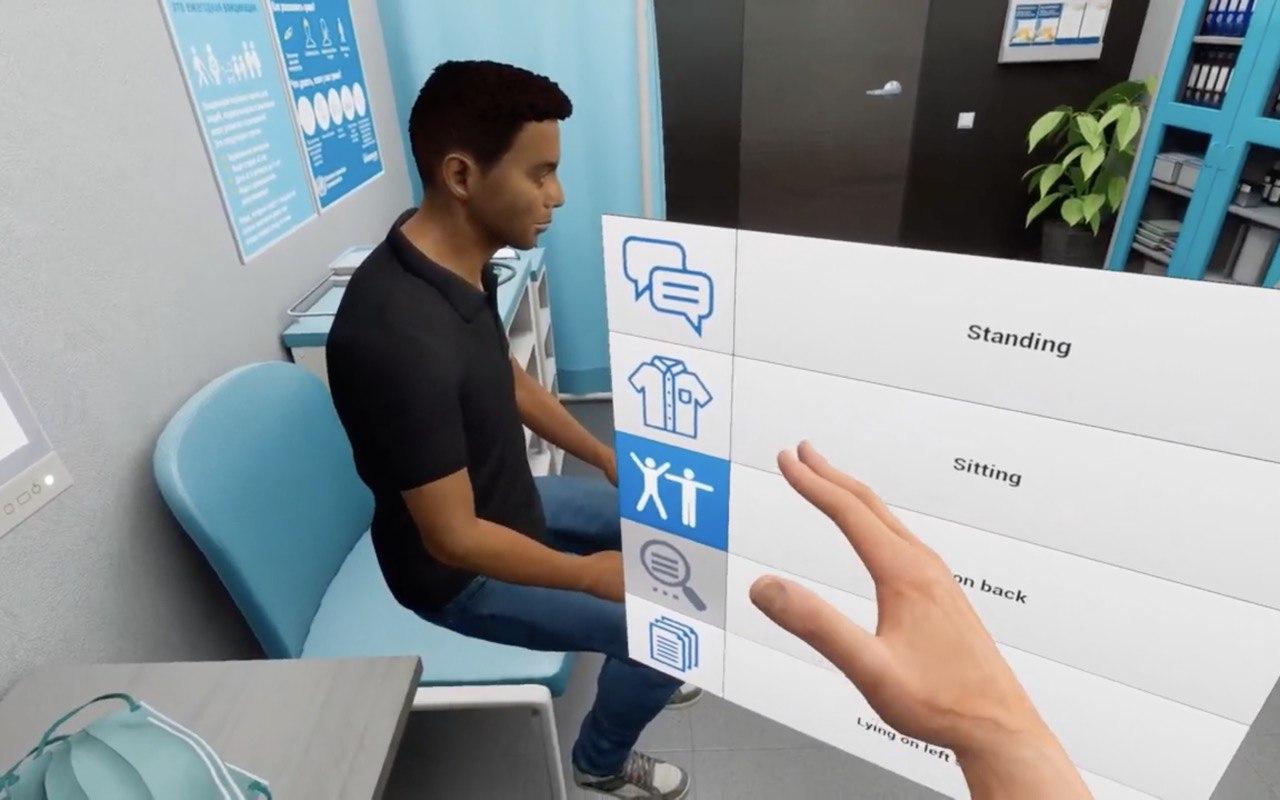 Инновационный продукт основанный на виртуальной и дополненной реальности, для обучения медицинского персонала профессиональным навыкам без риска для пациентов в реалистичной симуляционной среде.
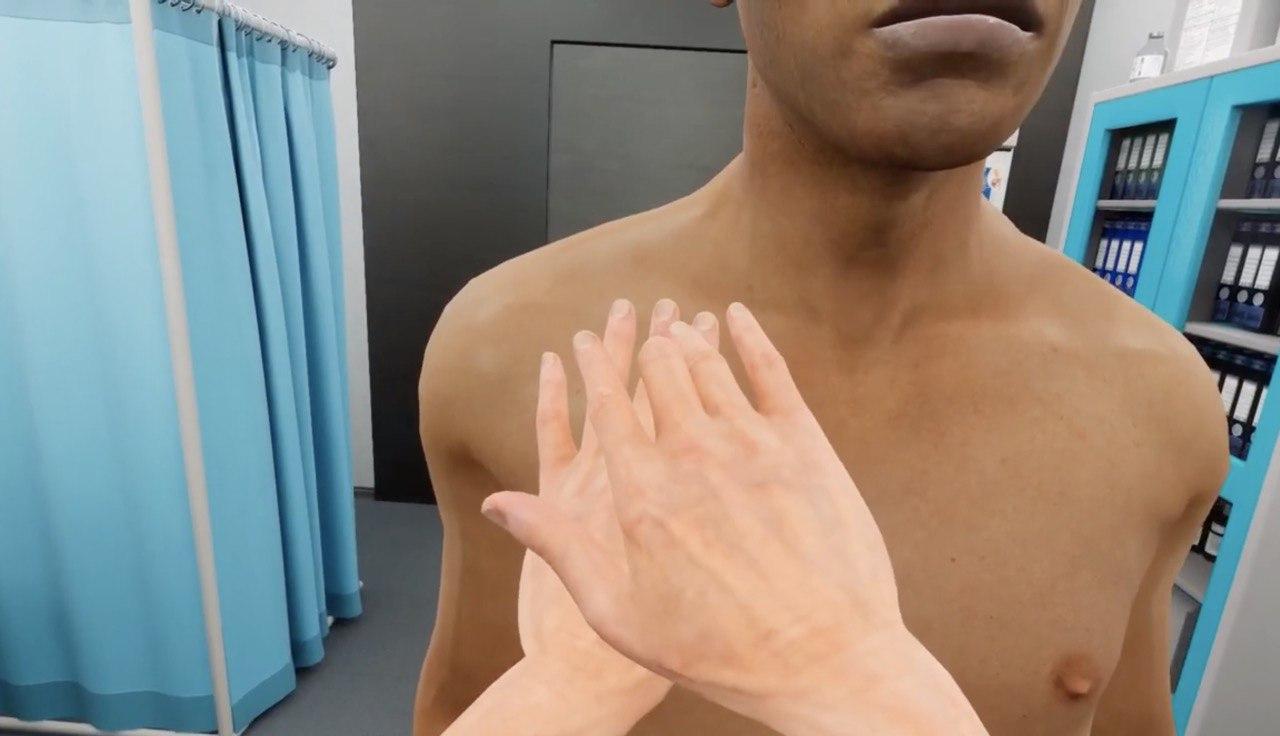 Снижение затрат на создание симуляционной среды;
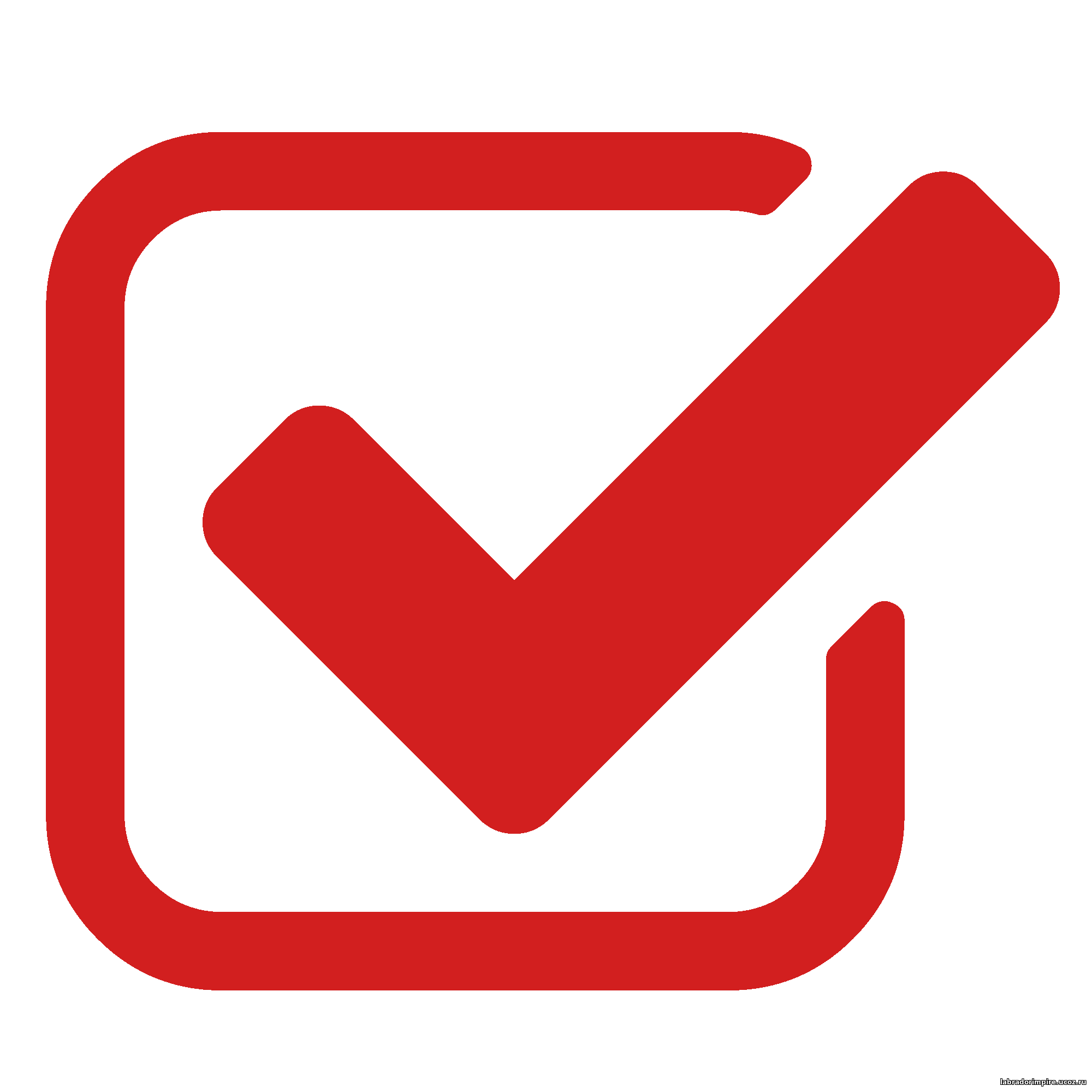 Экономия площадей симуляционного центра (16 м2);
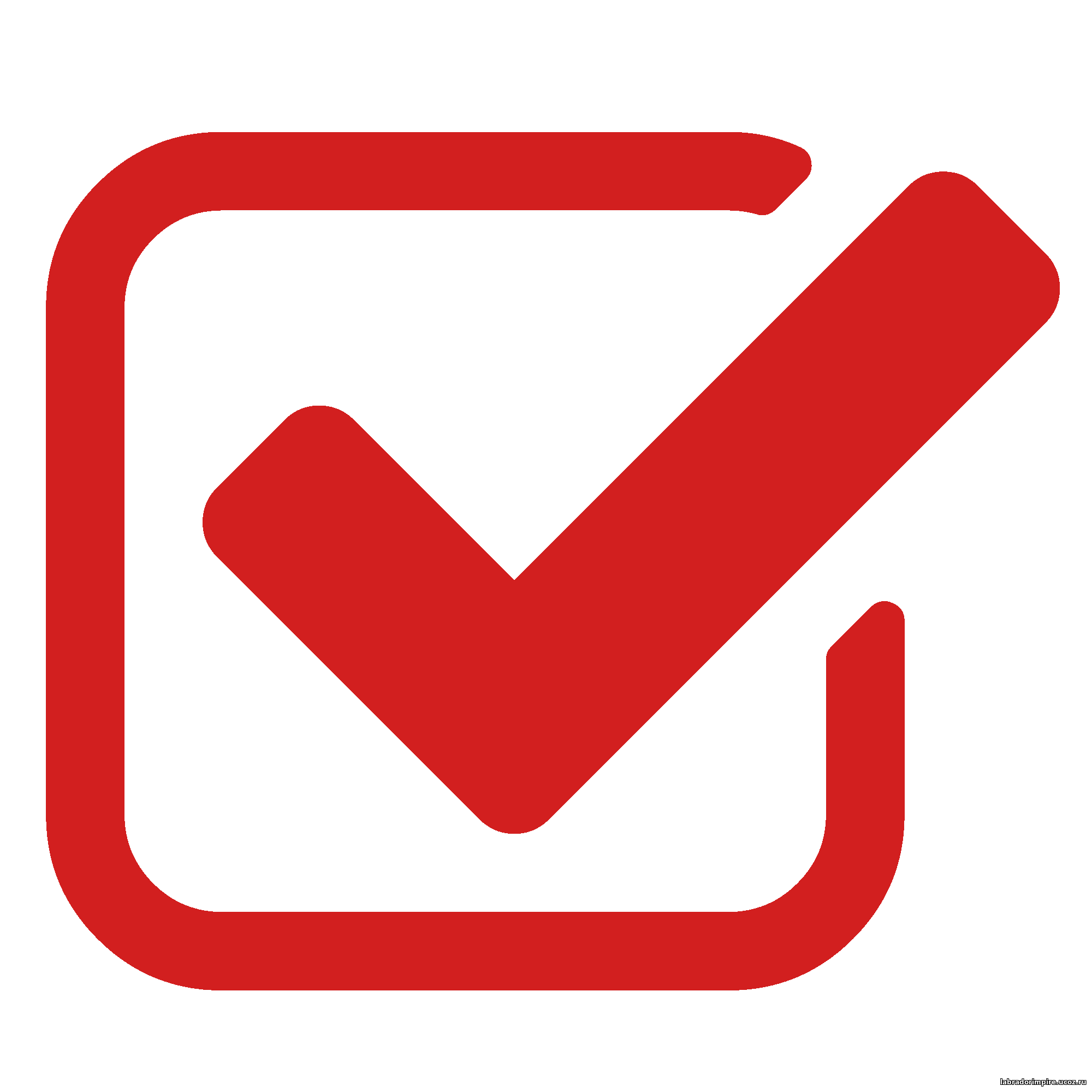 Не нужны актеры. Их заменяет виртуальный пациент;
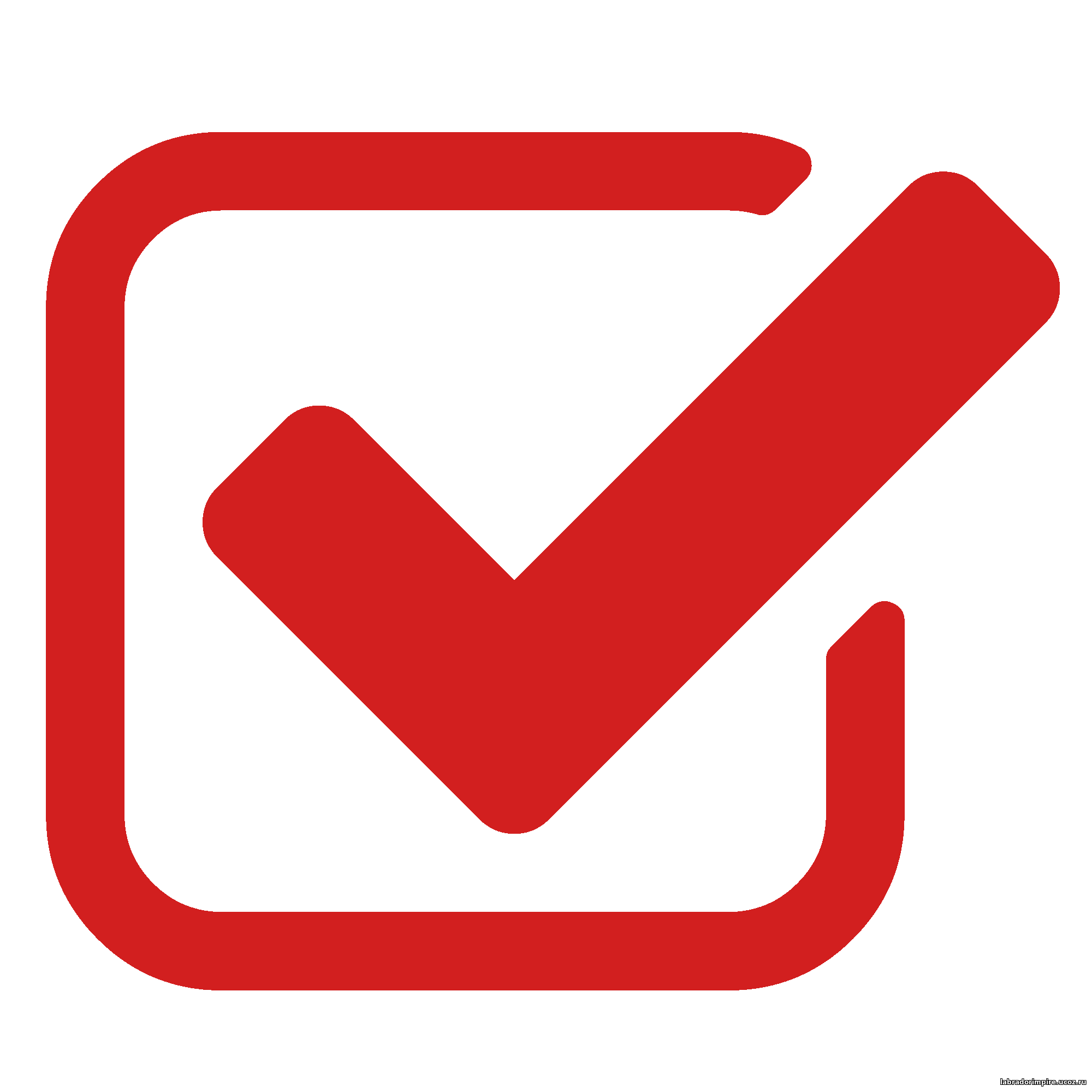 Отработка профессиональных навыков без риска для пациента;
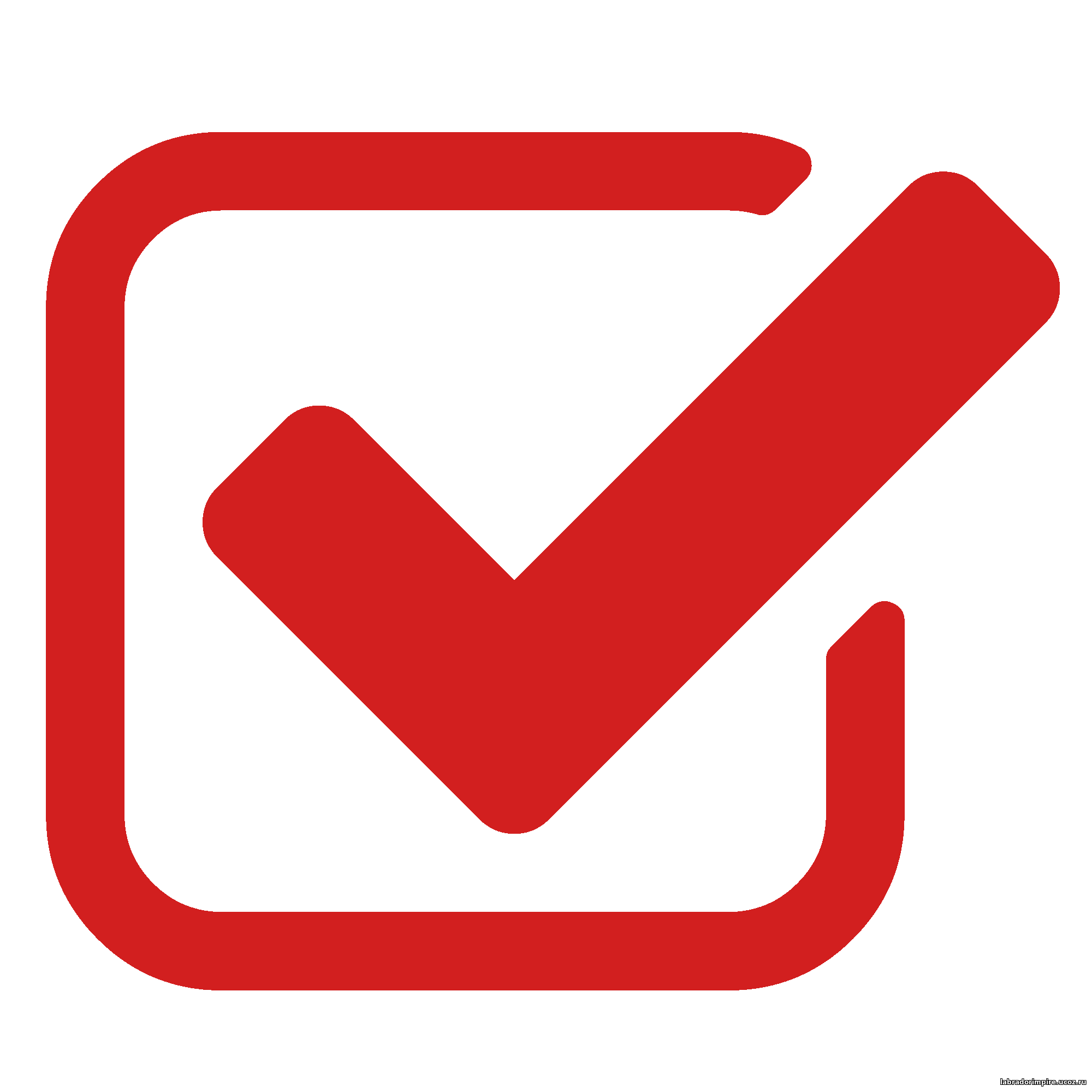 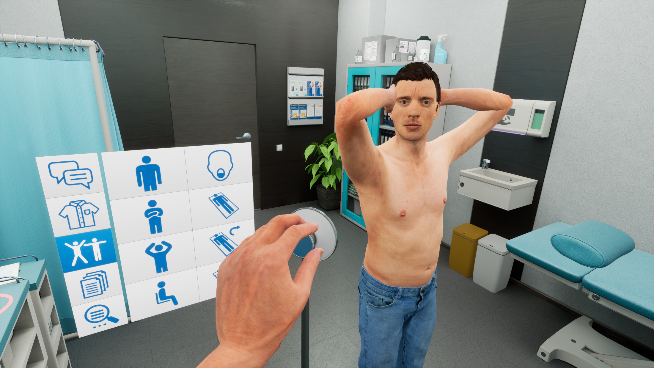 Автоматизированный экзамен ОСКЭ с объективной оценкой;
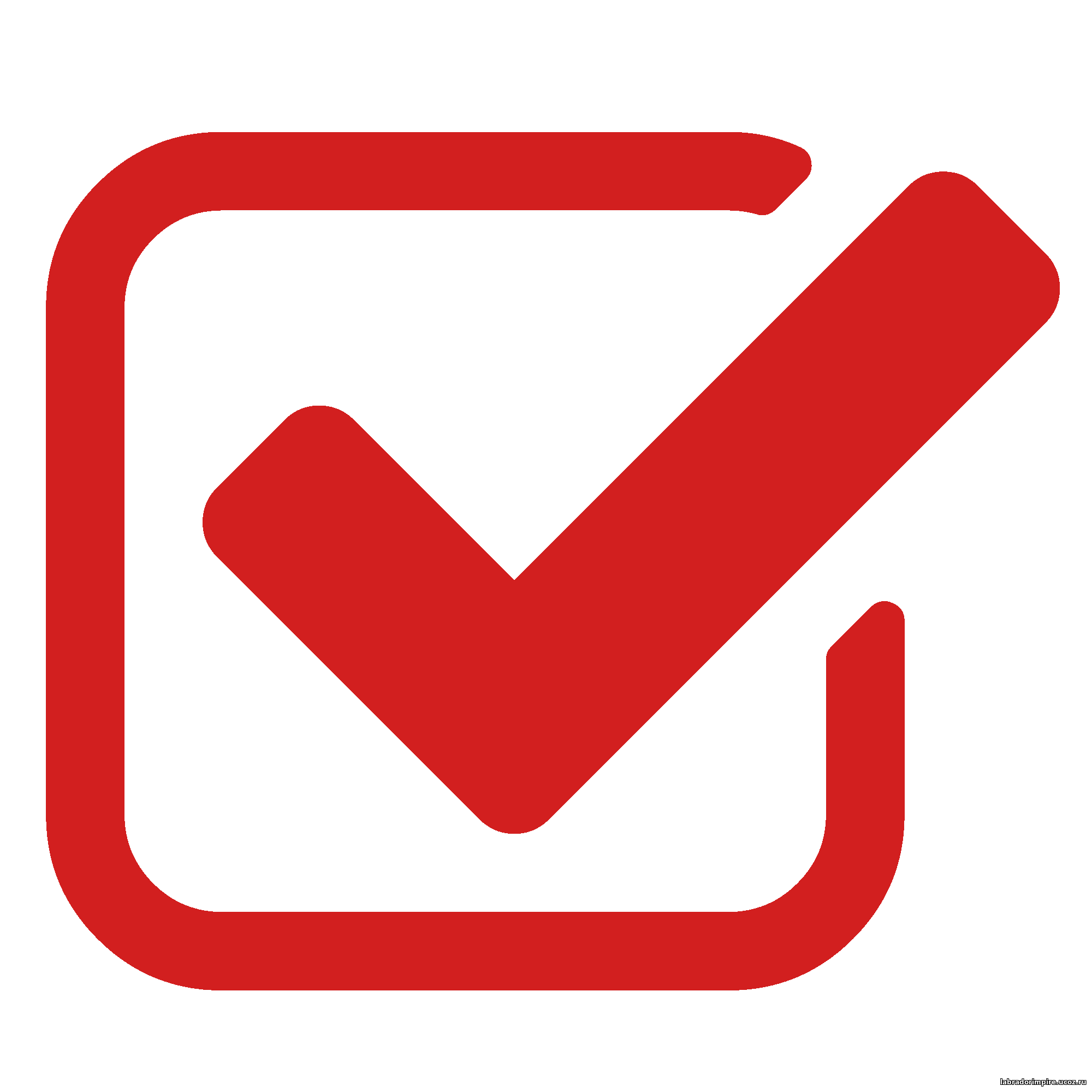 Более 20 клинических случаев;
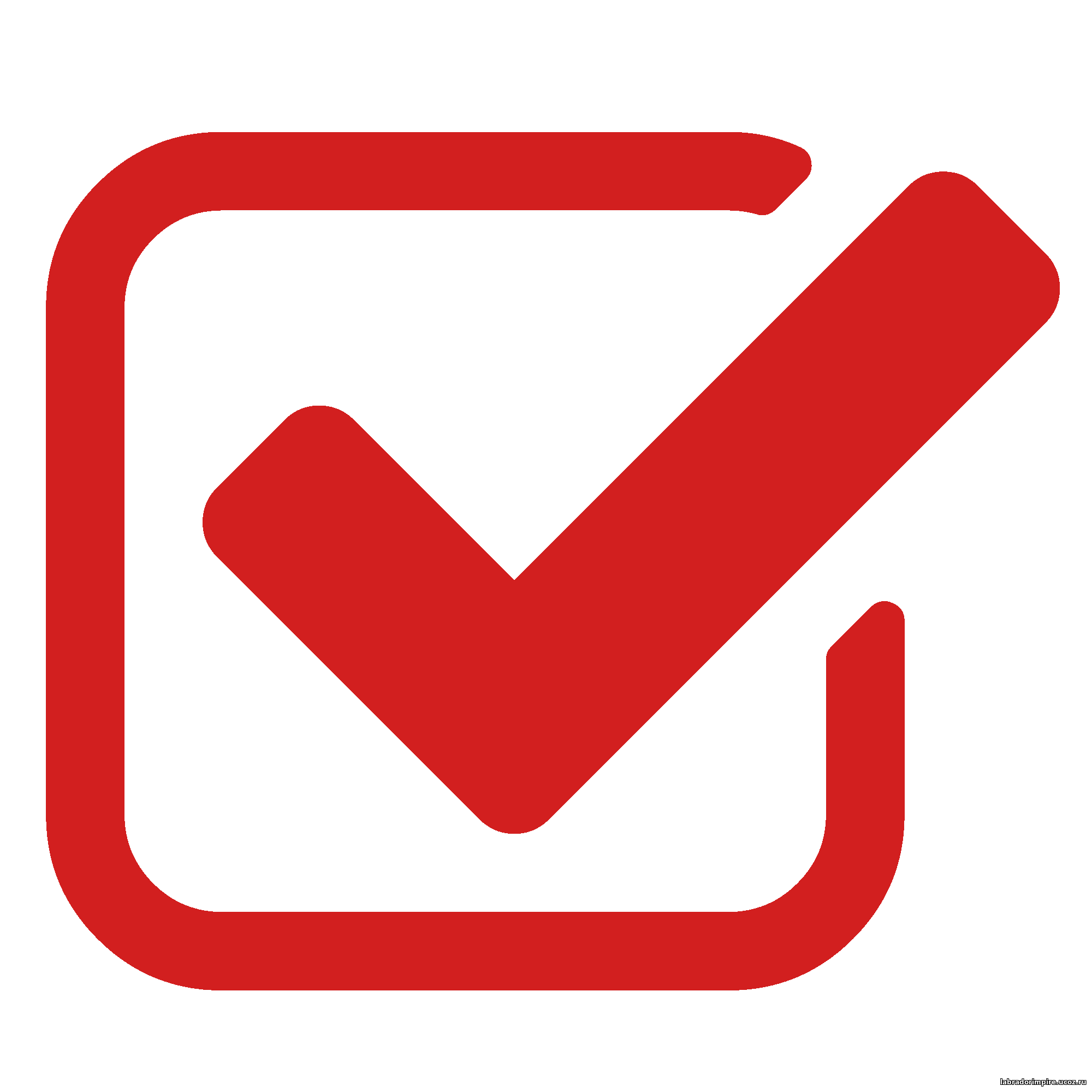 Возможность разработки клинических кейсов по потребностям заказчика.
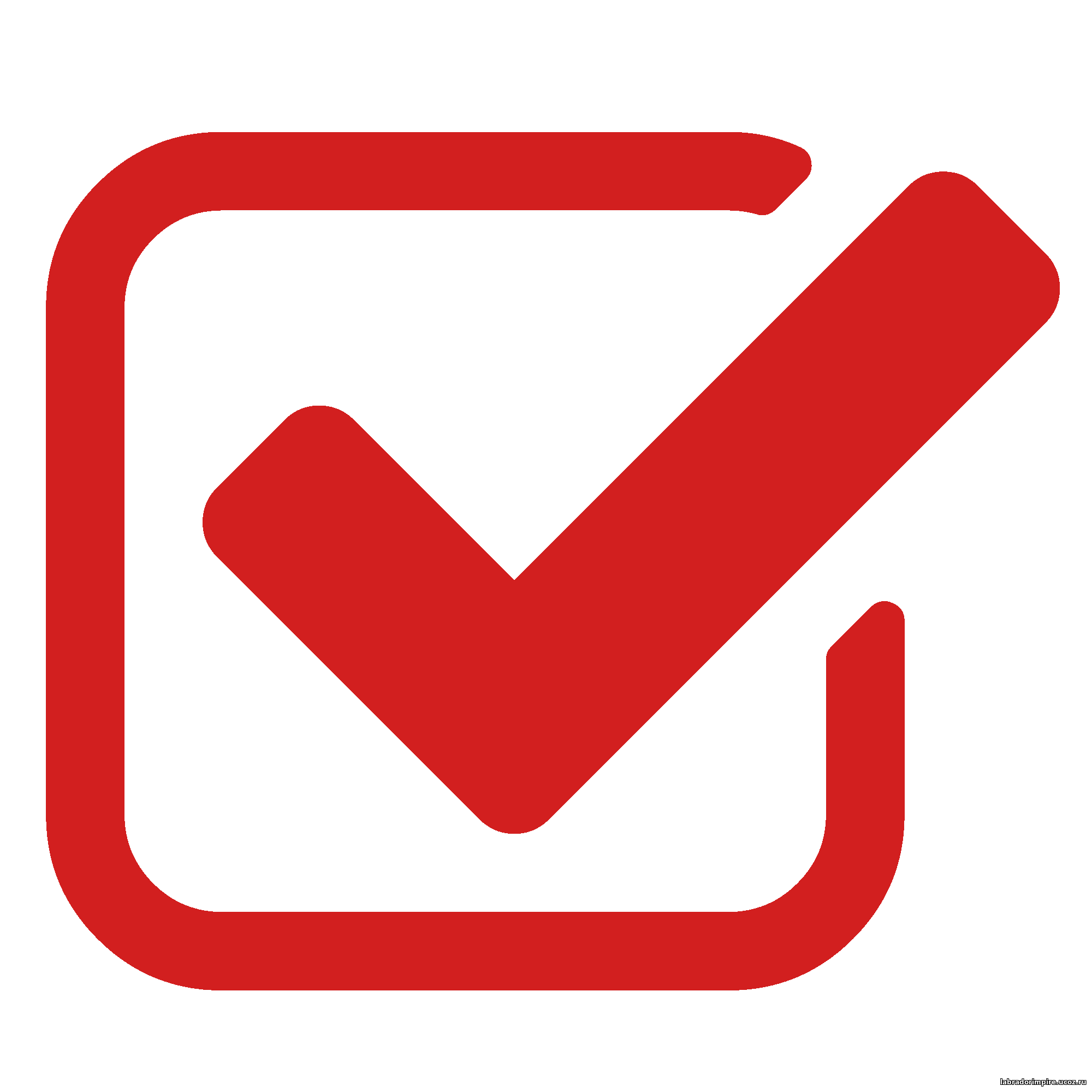 ТЕХНОЛОГИЯ
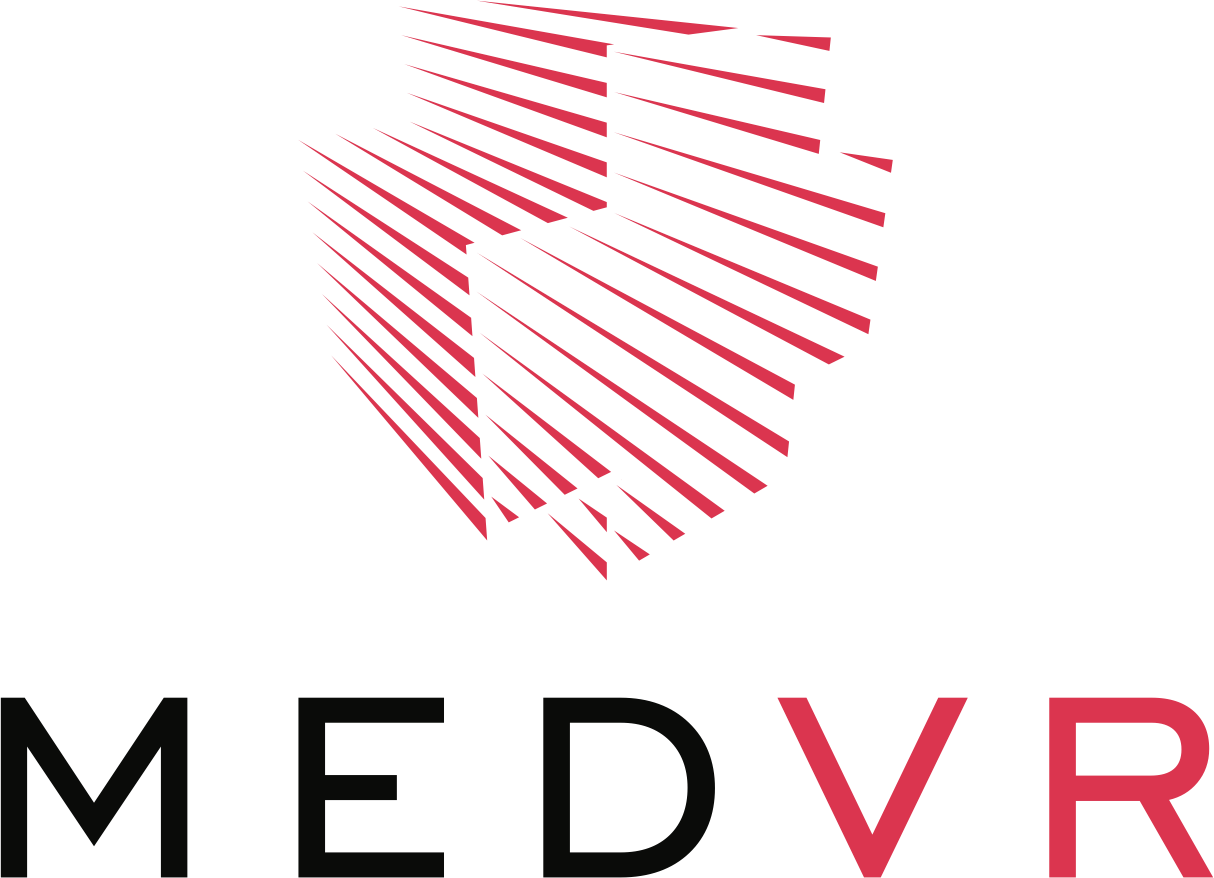 ATLAS VR
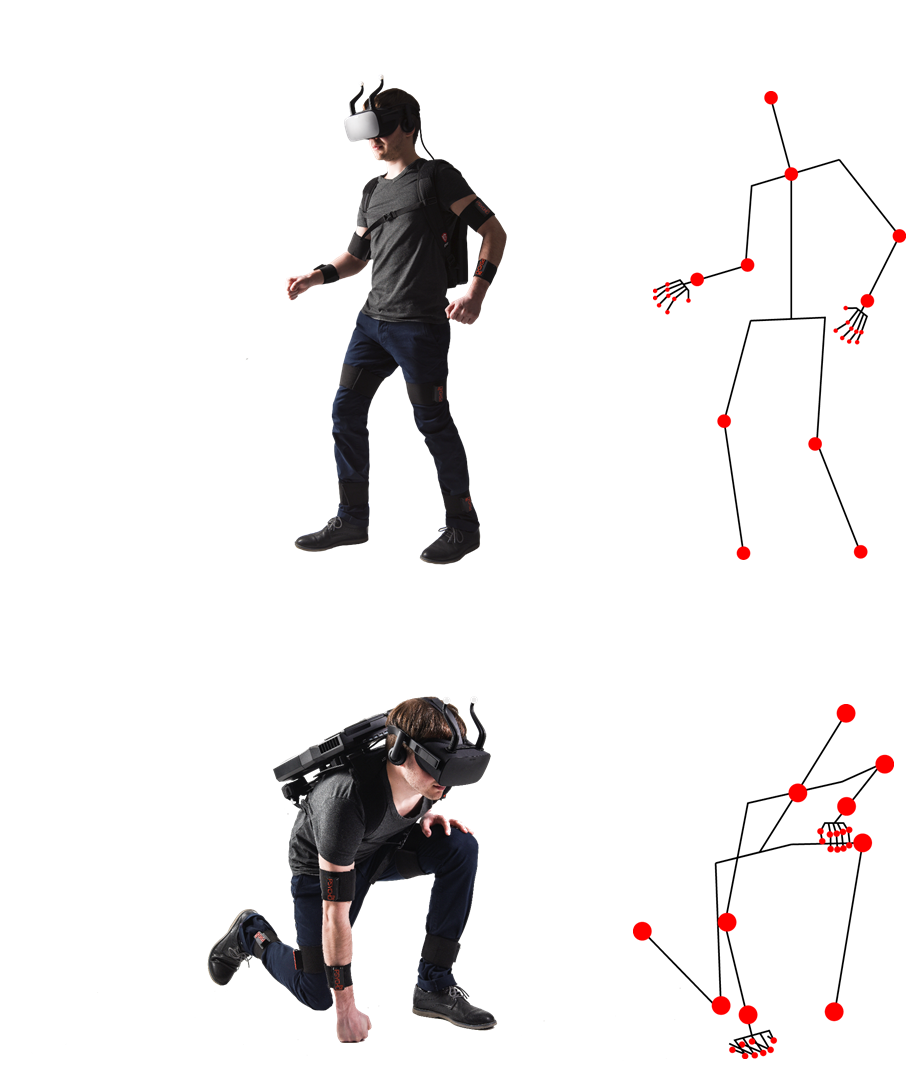 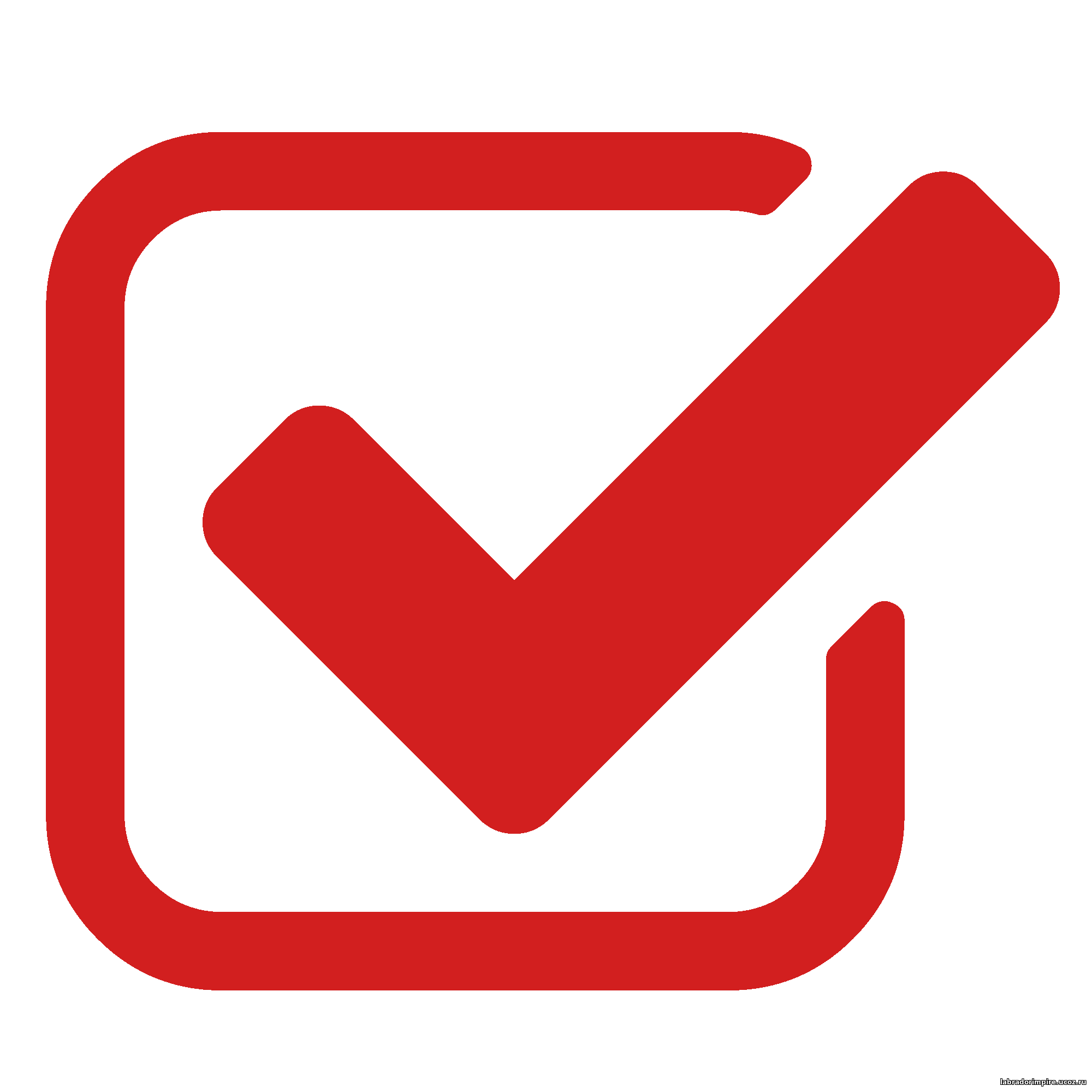 Взаимодействие с виртуальным миром при помощи запатентованной комплексной технологии полного погружения в виртуальную реальность Atlas VR. 

Реализована система определения положения в пространстве человека и частей его тела. 

Взаимодействие обучающегося с виртуальным миром происходит естественным образом без контроллеров.

Технология Atlas VR позволяет проводить любые взаимодействия с виртуальным пациентом. Нет необходимости применять физические модели (манекены пациентов) или привлечение актеров для проведения физикальных исследований (перкуссия, аускультация) и других исследований.
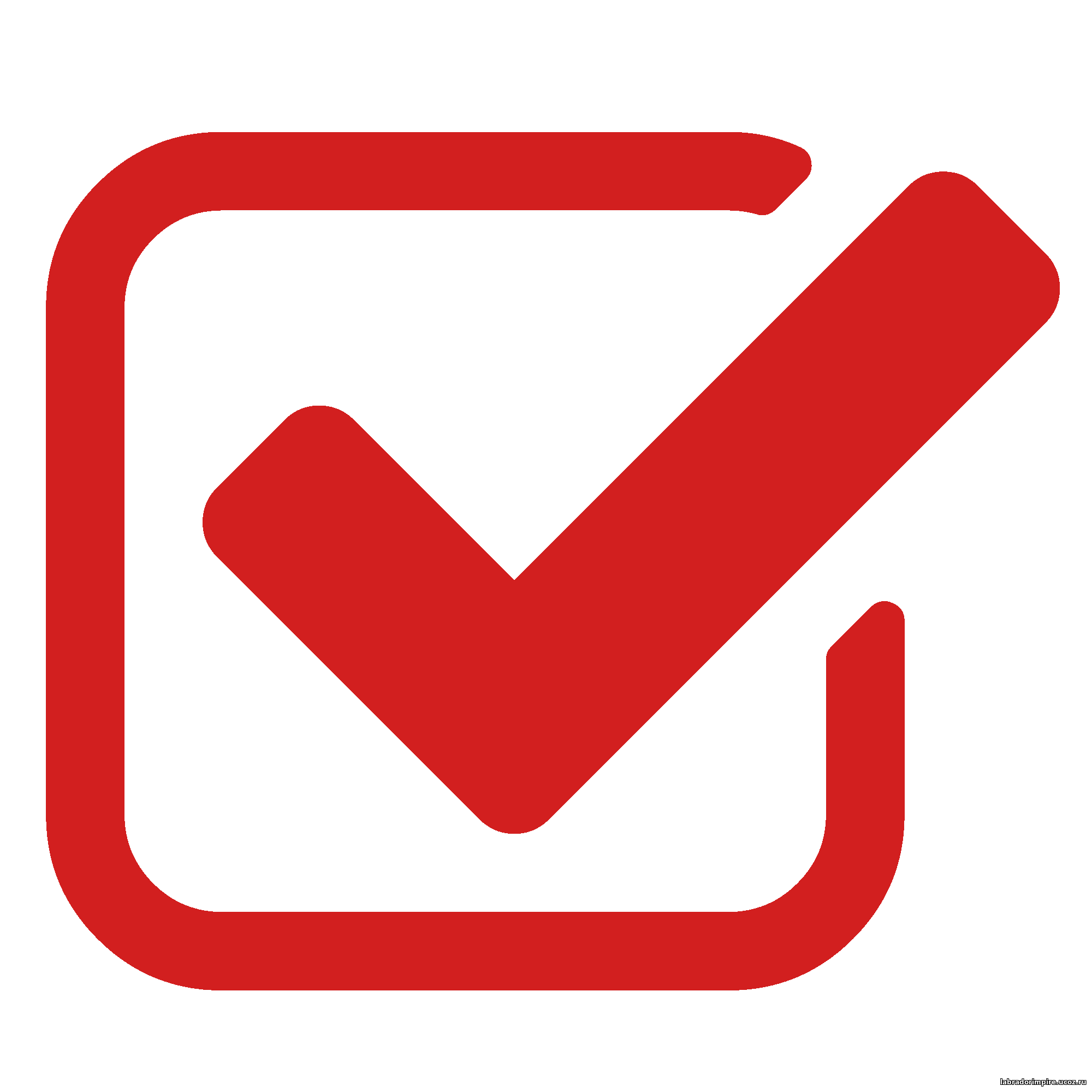 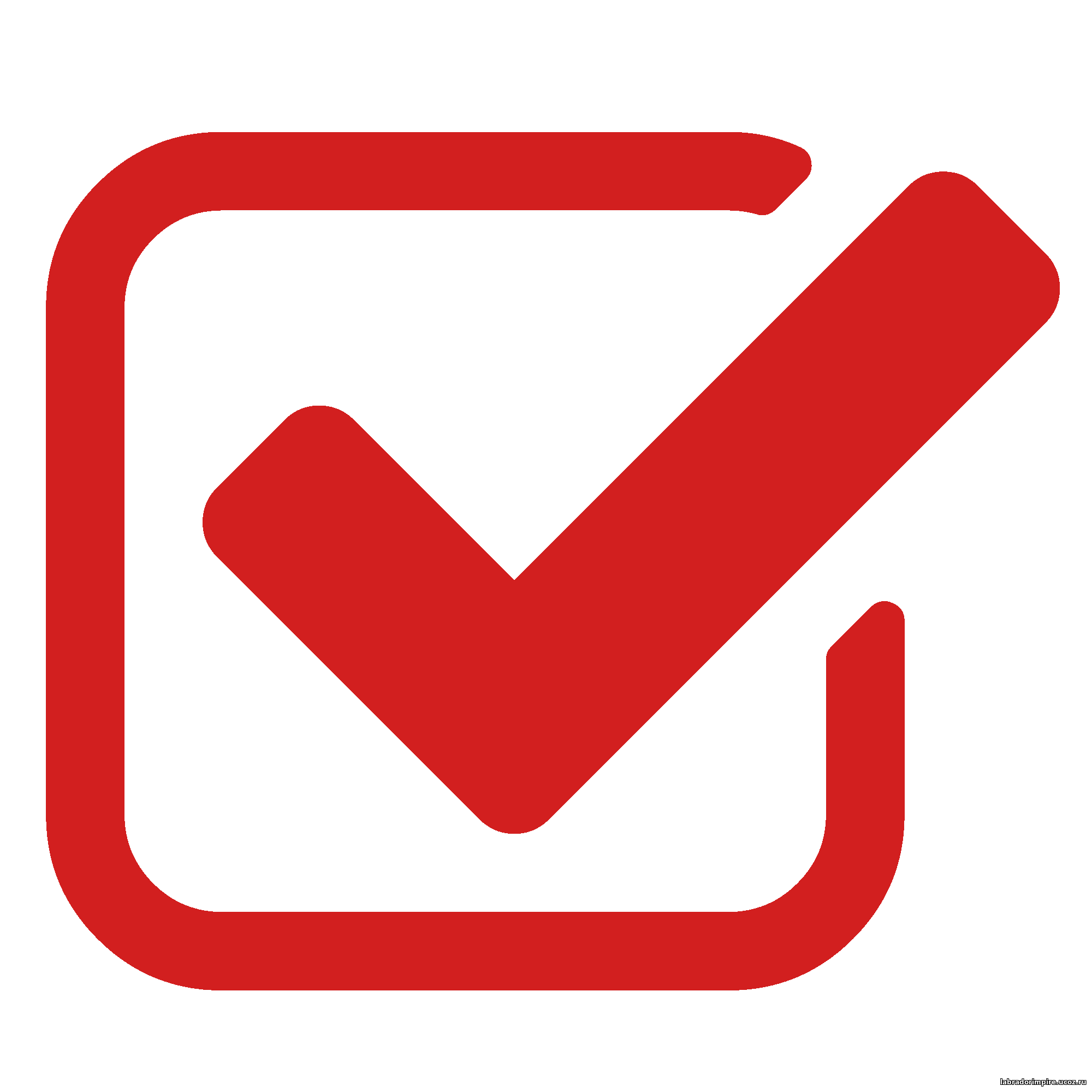 [Speaker Notes: Подпичсать]
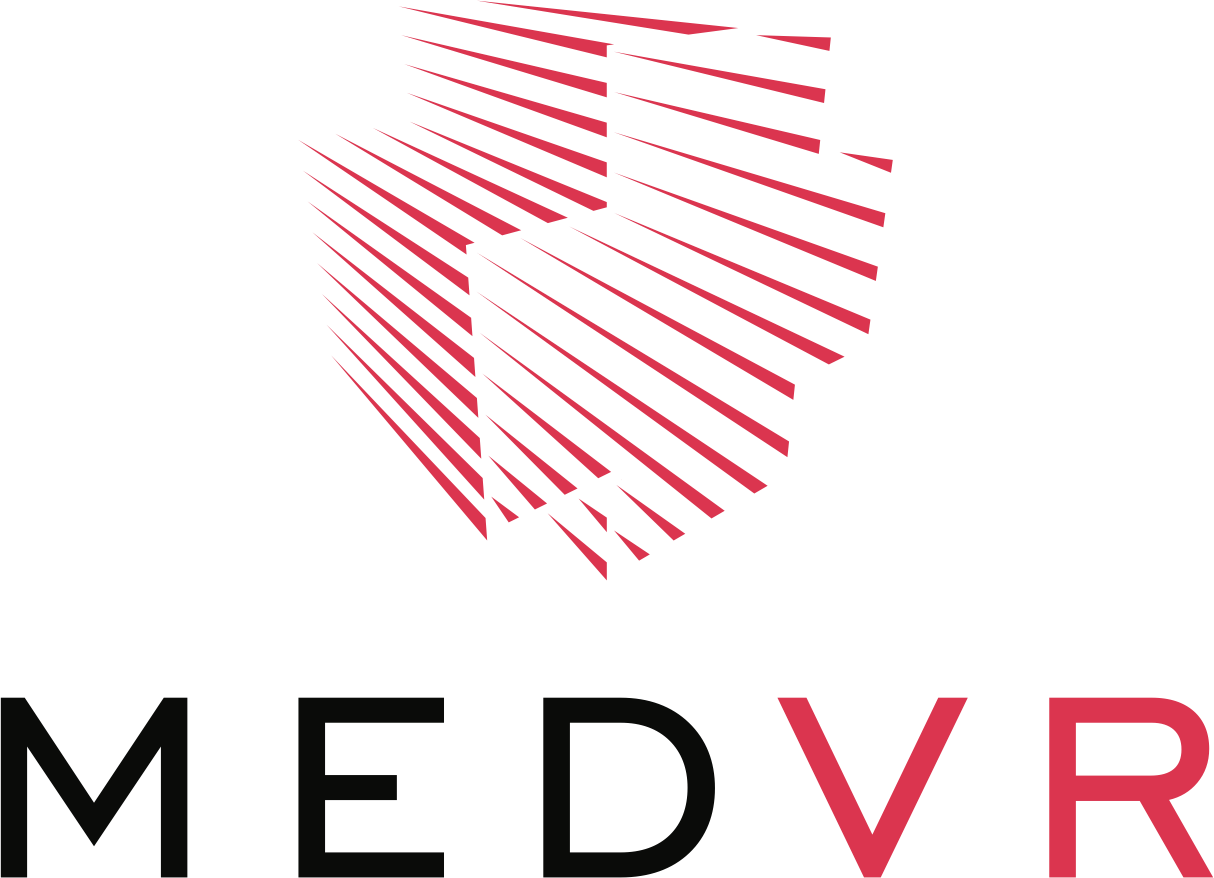 Пример кастомизации в разработке продукт
ВИРТУАЛЬНАЯ КЛИНИКА 
COVID-19
Мобильный симуляционный VR комплекс для обучения медицинского персонала в условиях пандемии коронавирусной инфекции. 

Симулятор включает набор высокореалистичных сценариев в VR по отработке навыков техники личной безопасности, а также диагностику заболевания и лечение пациентов с COVID-19.
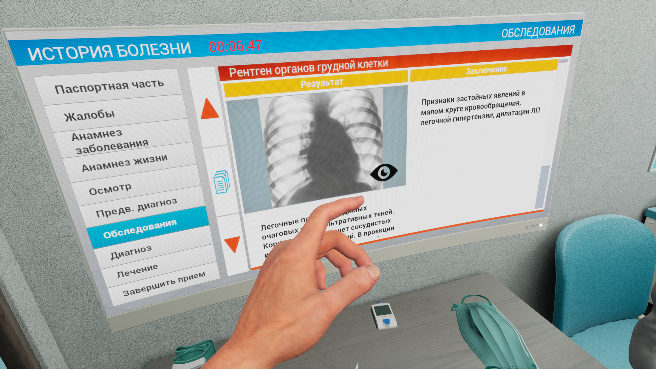 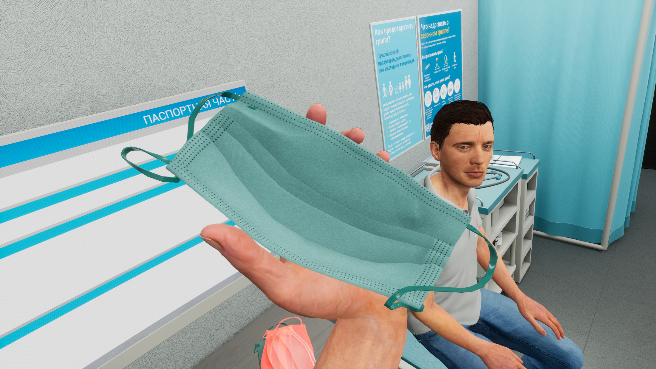 КАСТОМИЗАЦИЯ НОВЫХ КЛИНИЧЕСКИХ СЛУЧАЕВ
Скорая помощь
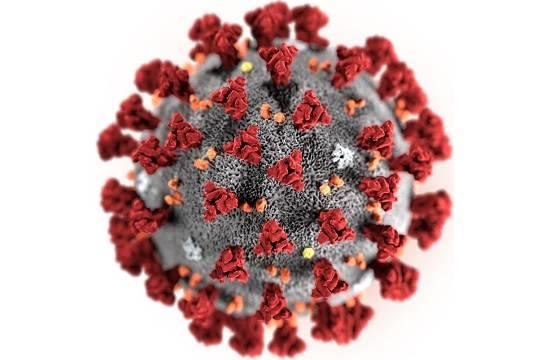 Гинекология
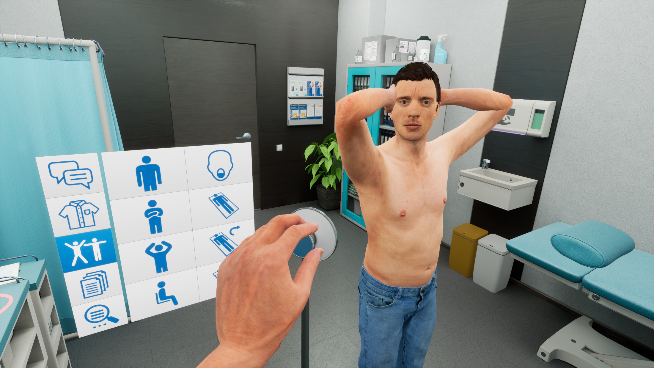 Кардиология
Уход за пациентом
Офтальмология
Ценность продукта
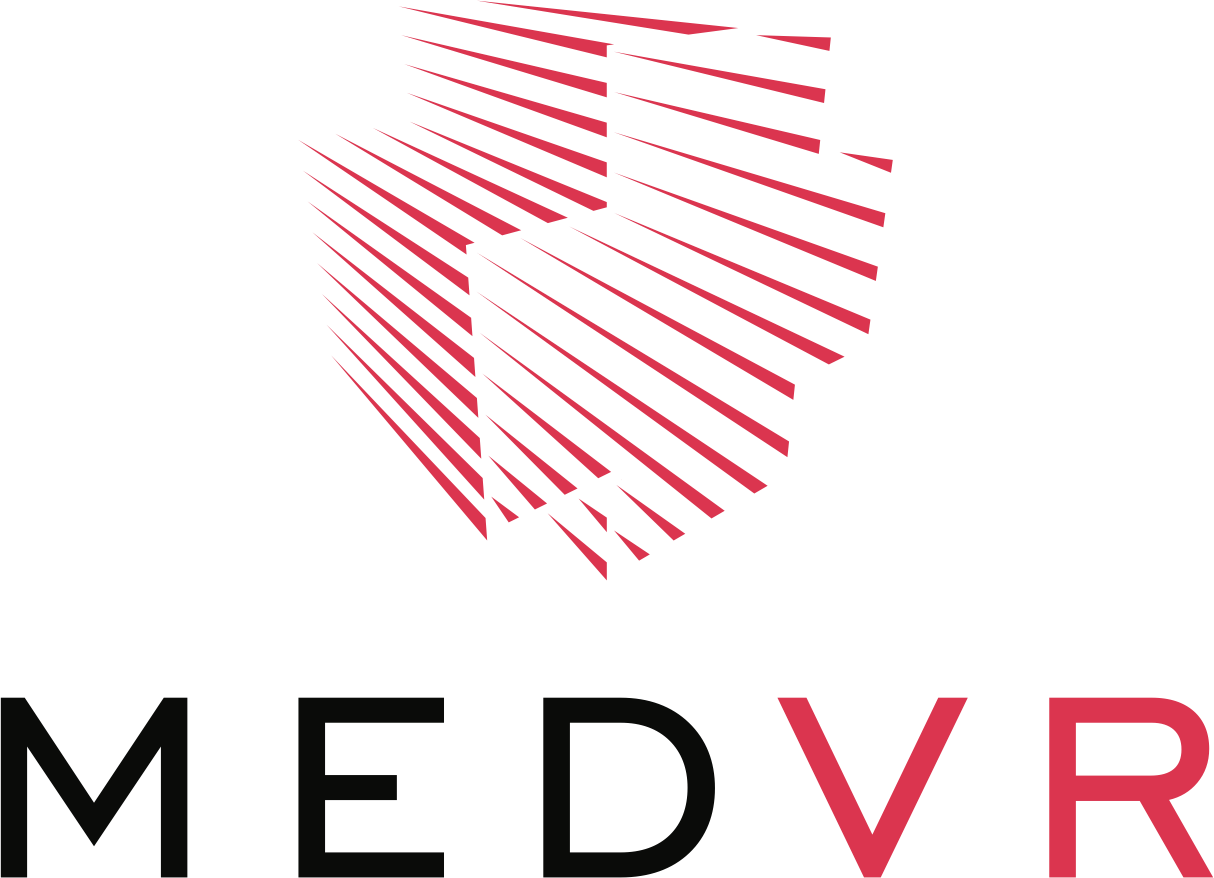 Для отдела снабжения 
Максимальная экономия на физическом оборудовании; 
Снижение затрат на создание симуляционной среды для обучения и аккредтации;
За счет первых двух преимуществ цена по сравнению с традиционными решениями до 4х раз ниже;
Снижение затрат на расходные материалы на 98%;
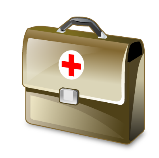 Для преподавателя
Не нужны актеры. Их заменяет виртуальный пациент;
Автоматизированный экзамен ОСКЭ с объективной оценкой; 
Высокая пропускная способность до 50 человек в день на одной станции; 
Техническая поддержка Онлайн; 
Удаленное обновление программного обеспечения;
Удобный интерфейс для контроля обучающихся и запуска сессий; 
Максимально эффективный процесс обучения, командные симуляции; 
Отсутствует необходимость в монтаже и демонтаже симулятора и сопутствующего оборудованият; 
Экономия времени до 70% по сравнению с традиционными решениями;
Сценарии разрабатываться по основным рекомендациям МЗ РФ и ВОЗ;
Система оценки и видео фиксации позволяет проводить дебрифинг;
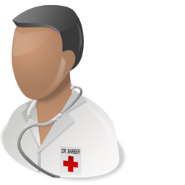 Для медицинского персонала  (врача, медицинской сестры)
Симулятор позволяет приобретать первые профессиональные навыки (а также повышать квалификацию), без риска для пациентов; 
Максимальное погружение в виртуальную среду для обеспечения реалистичности обучения;
Усвоение материала и эффективность обучения  до 4 раз быстрее по сравнению с традиционными методами обучения (по данным Jonson&Jonson и Королевского медицинского колледжа (Великобритания);
Возможность получения автоматизированной объективной оценки по методологии ОСКЭ;
Симуляционные модули по наиболее распространенным заболеваниям и редкие патологии в практике.
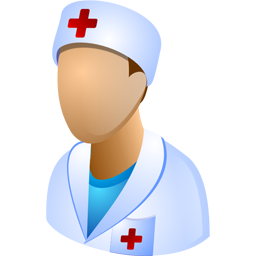 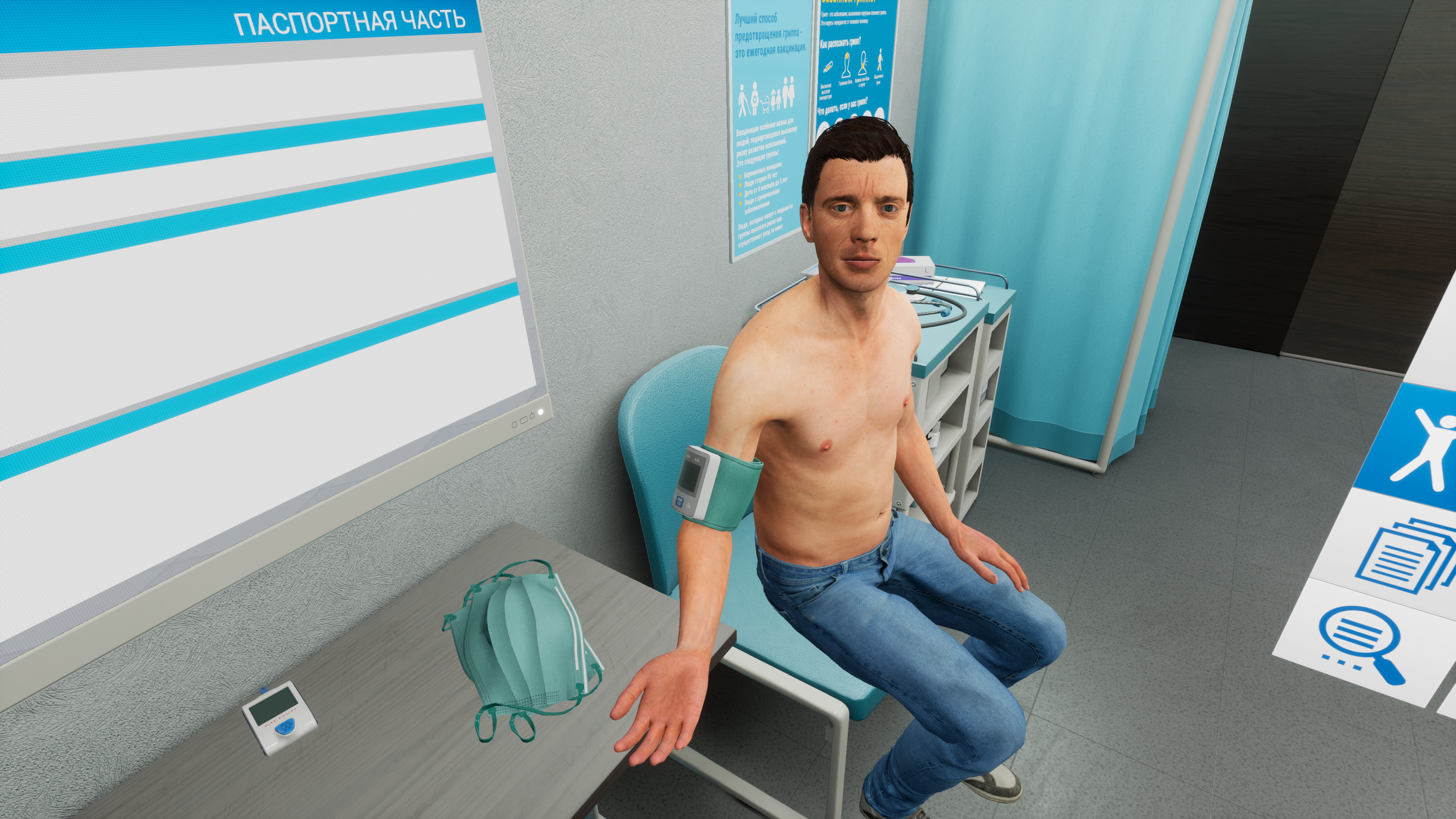 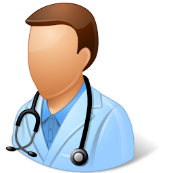 Для главного врача / Ректора
Экономия площадей симуляционного центра ; 
В одной комнате 16 м2 может располагаться виртуальная клиника с 20 кабинетами; 
Возможность разработки клинических кейсов по потребностям заказчика;
Значительное снижение затрат на закупку сим оборудования и организацию сим. процесса; 
Быстрое обновление контентной информации по рекомендациям ВОЗ и МЗ РФ.
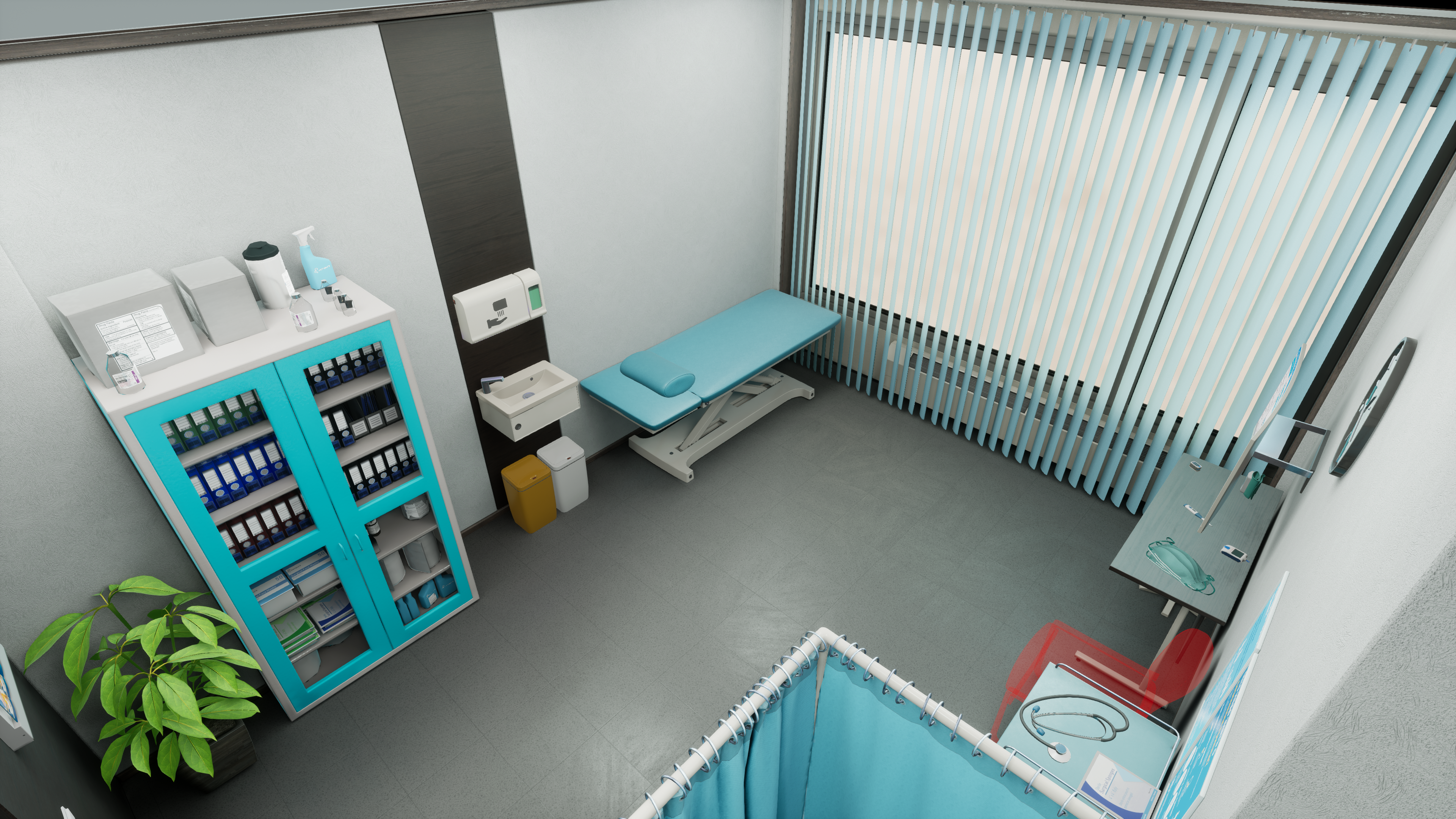 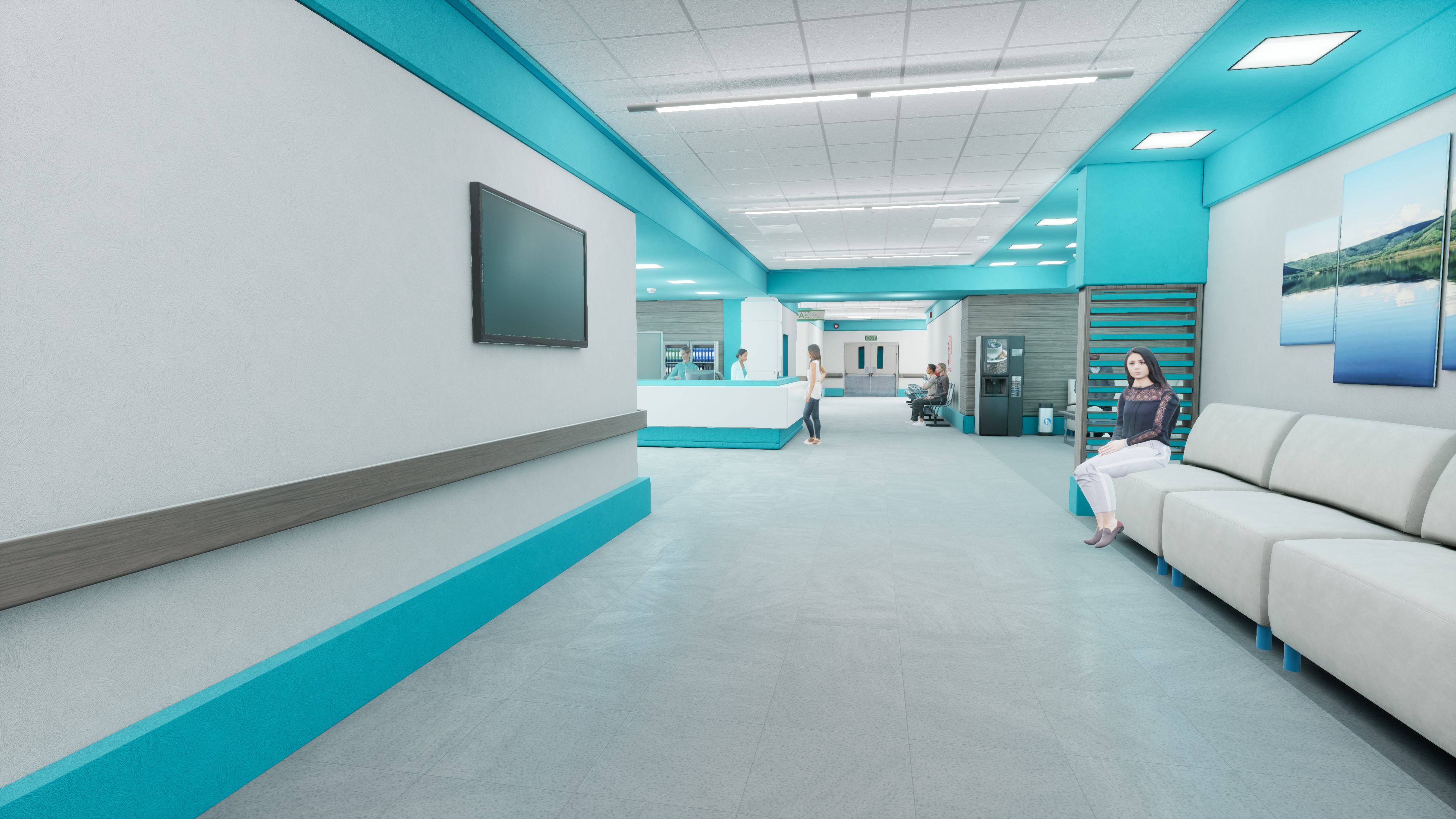 Конкуренты
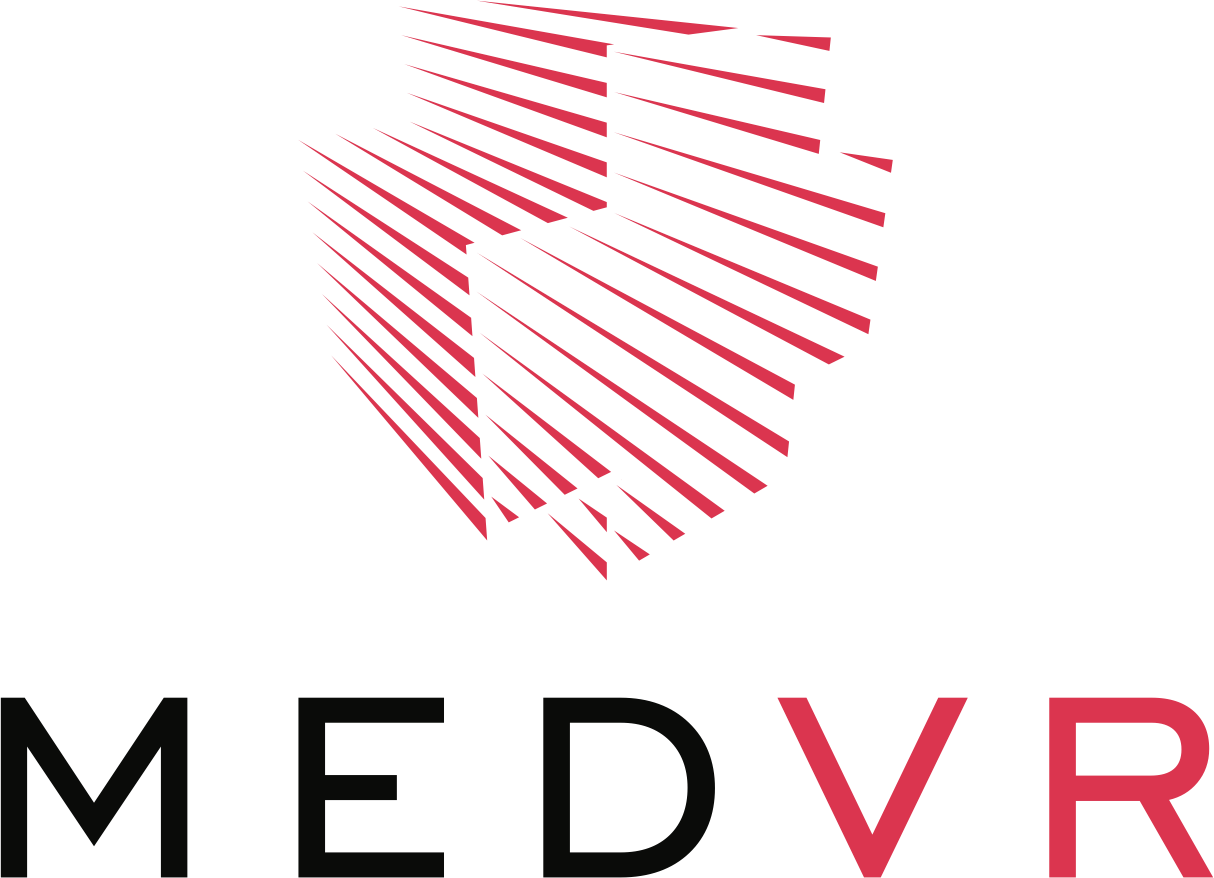 Ключевые преимущества продукта
Максимально реалистичная медицинская симуляцию за счет VR технологий;
VII уровень реалистичности образовательного процесса; 
Взаимодействие с любыми интерактивными объектами;
Автоматизированная система оценки результатов обучения.
Высокая скорость разработки и внедрения новых кейсов под новые пандемии и вызовы;
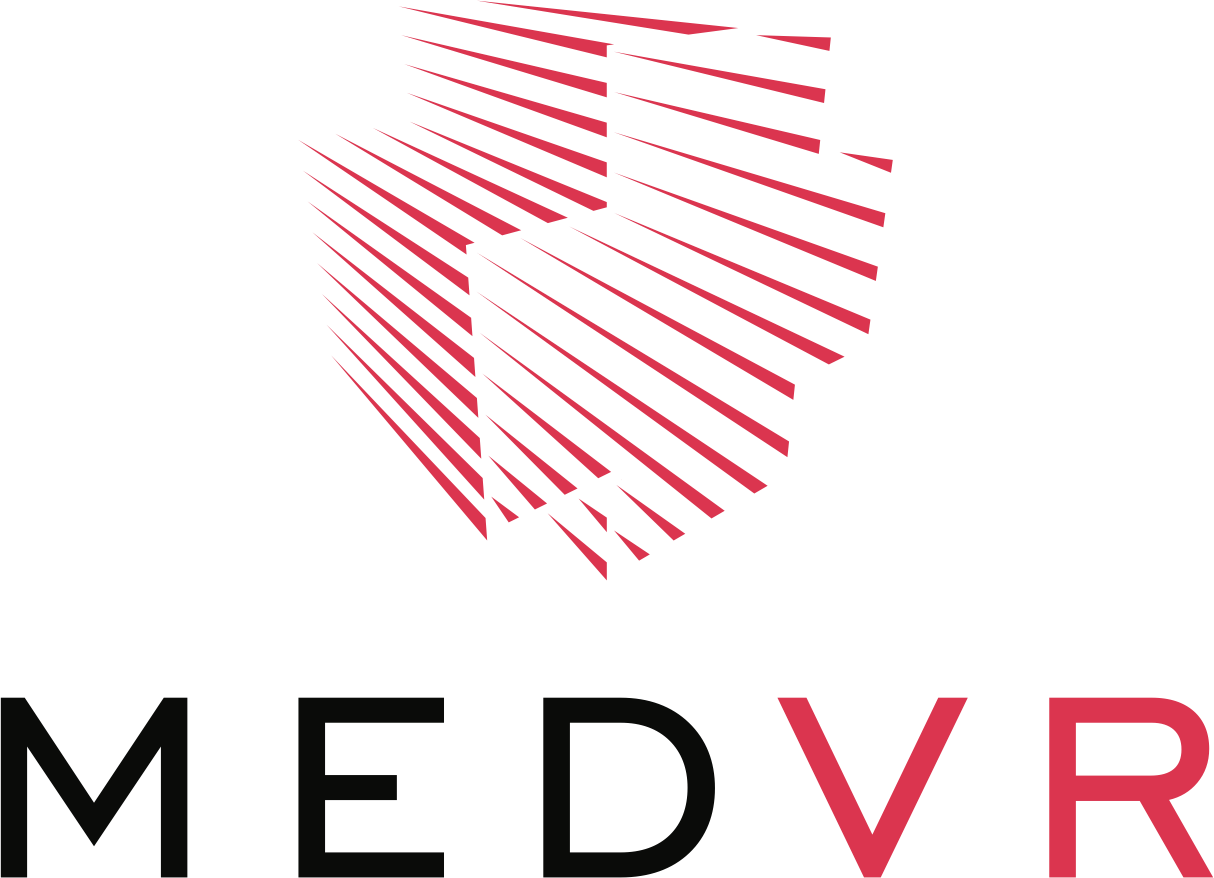 РЫНОК
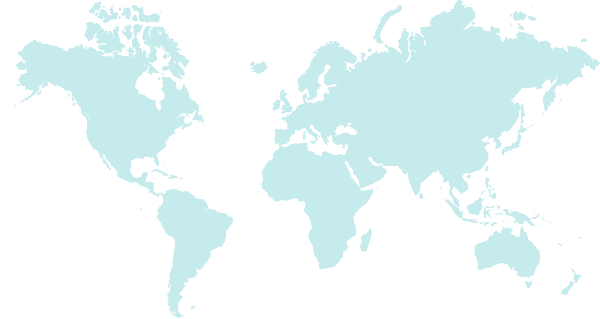 Объем рынка: $1,9B  


Прогнозируемый рост: 14% в год


Goldman Sachs: к 2025 году VR и AR в медицине – $5,1B
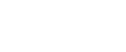 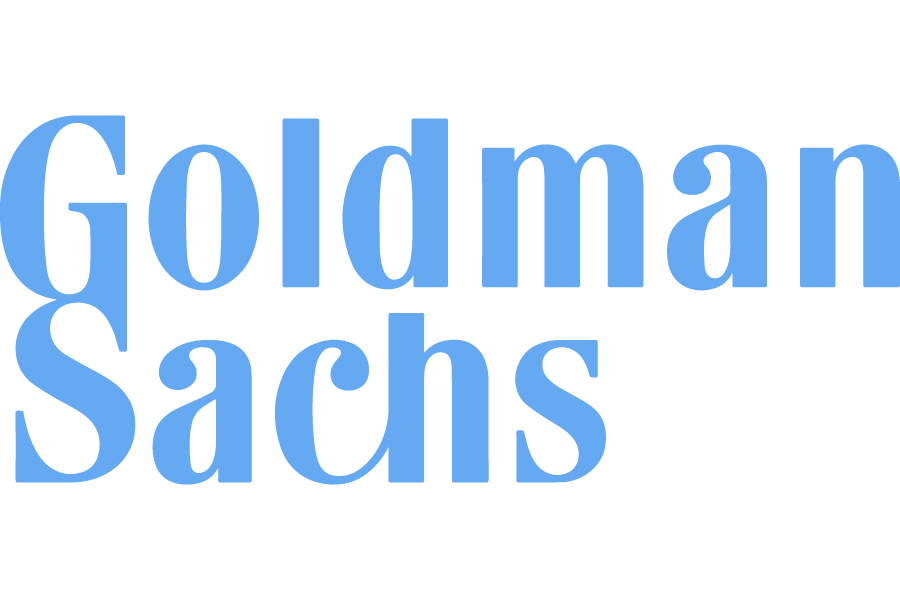 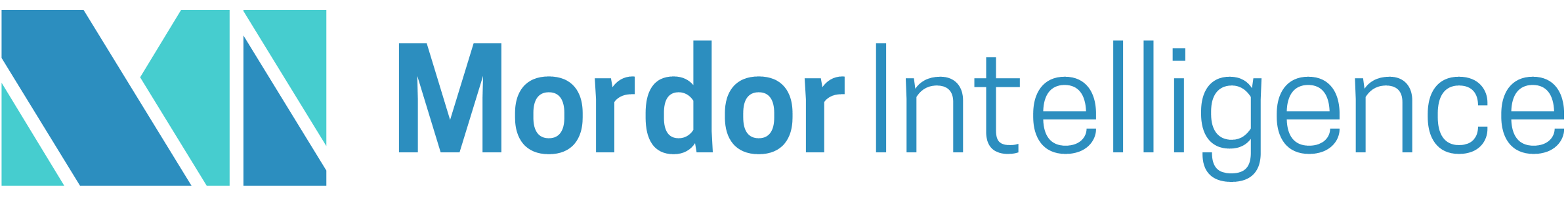 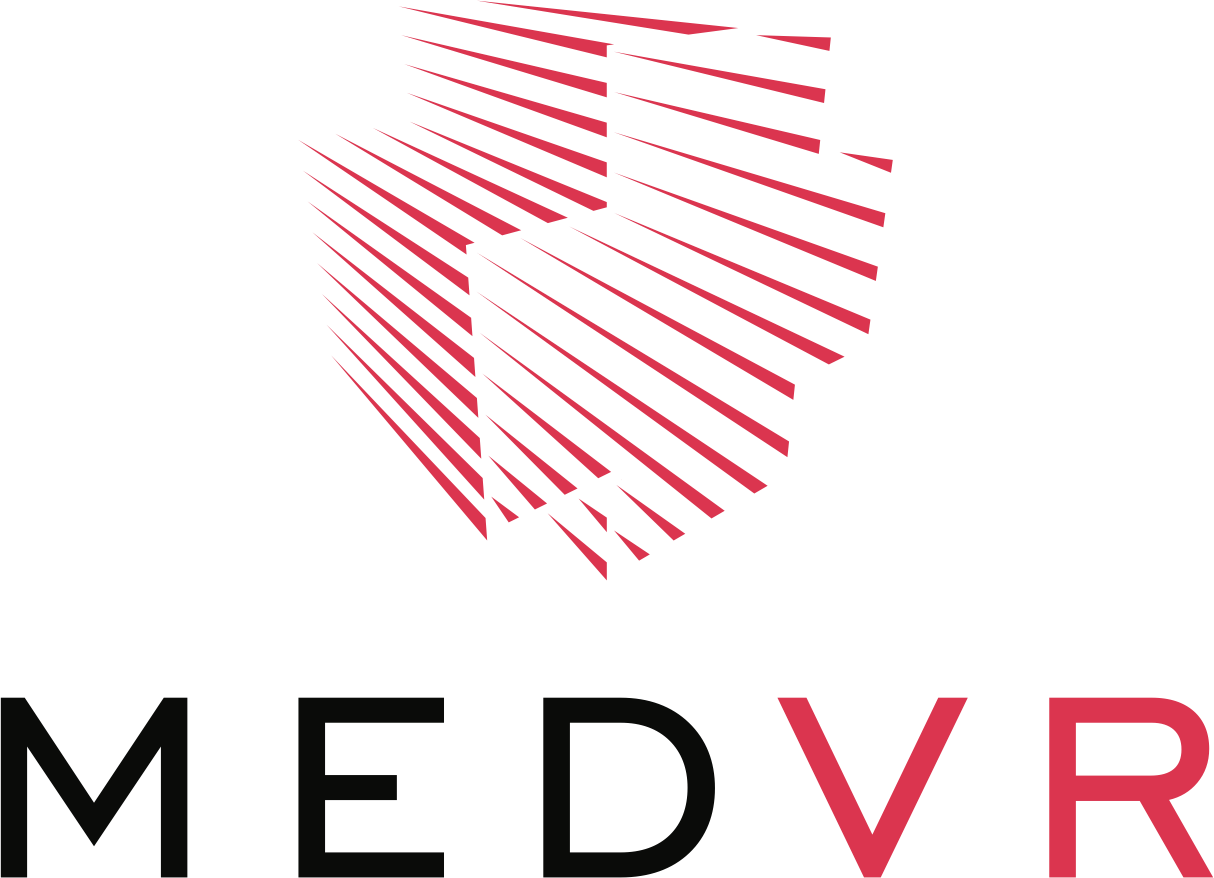 КОМАНДА
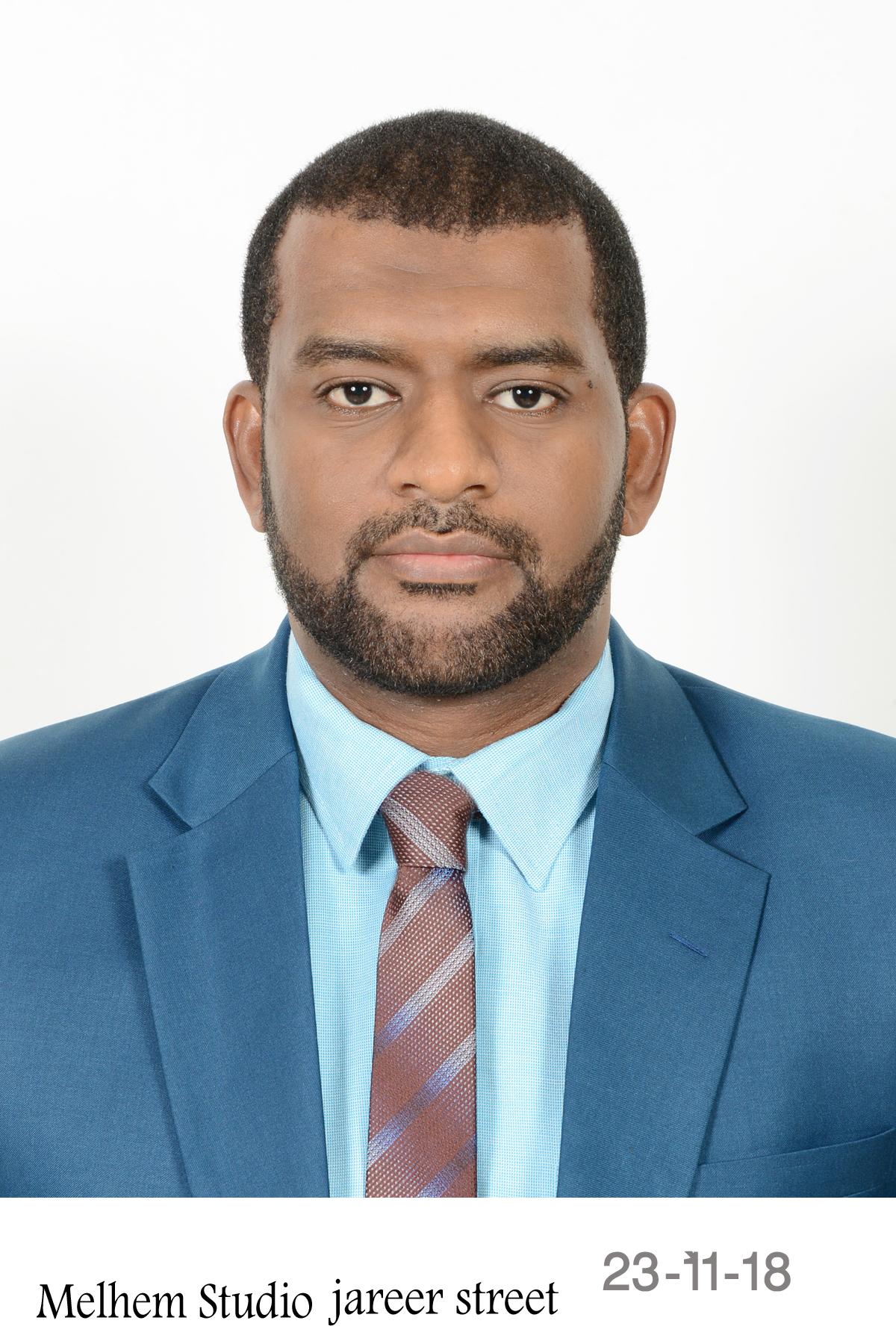 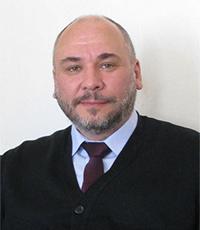 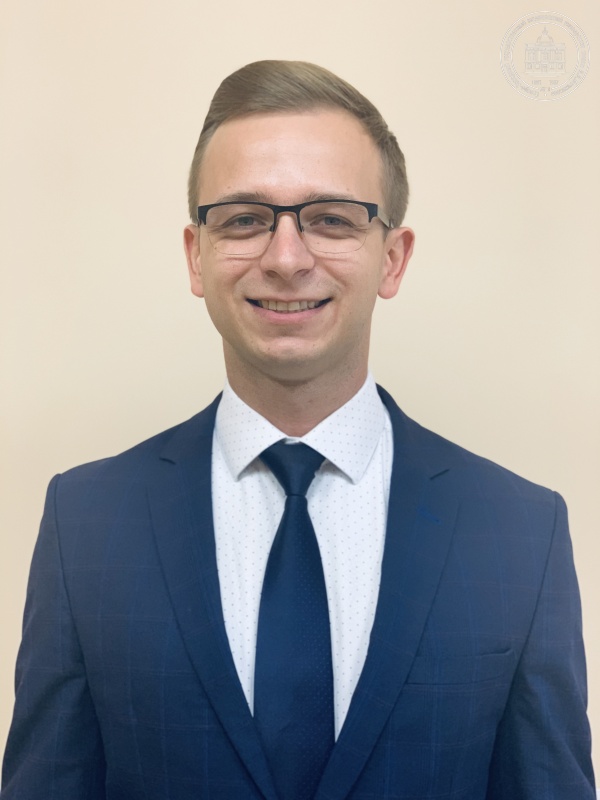 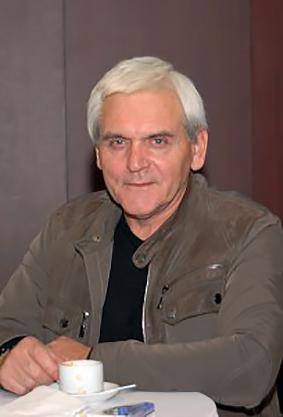 Медицинские
консультанты
Рашид Али
Директор по международным продажам
Сергей Гайдуков
Доктор медицинских
наук
Захар Лопатин
Медицинский эксперт
Евгений Костюшов
Доктор медицинских
наук
Менеджмент и 
разработка
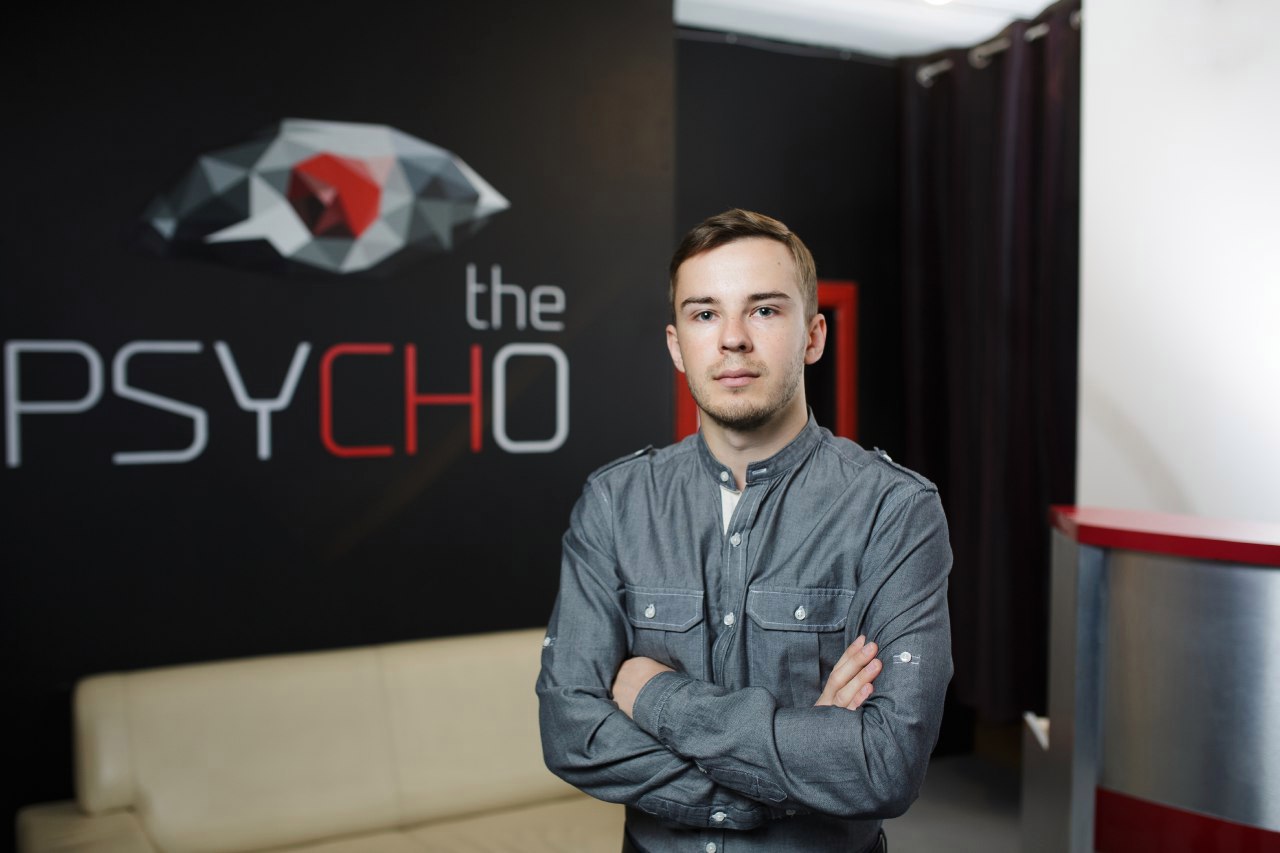 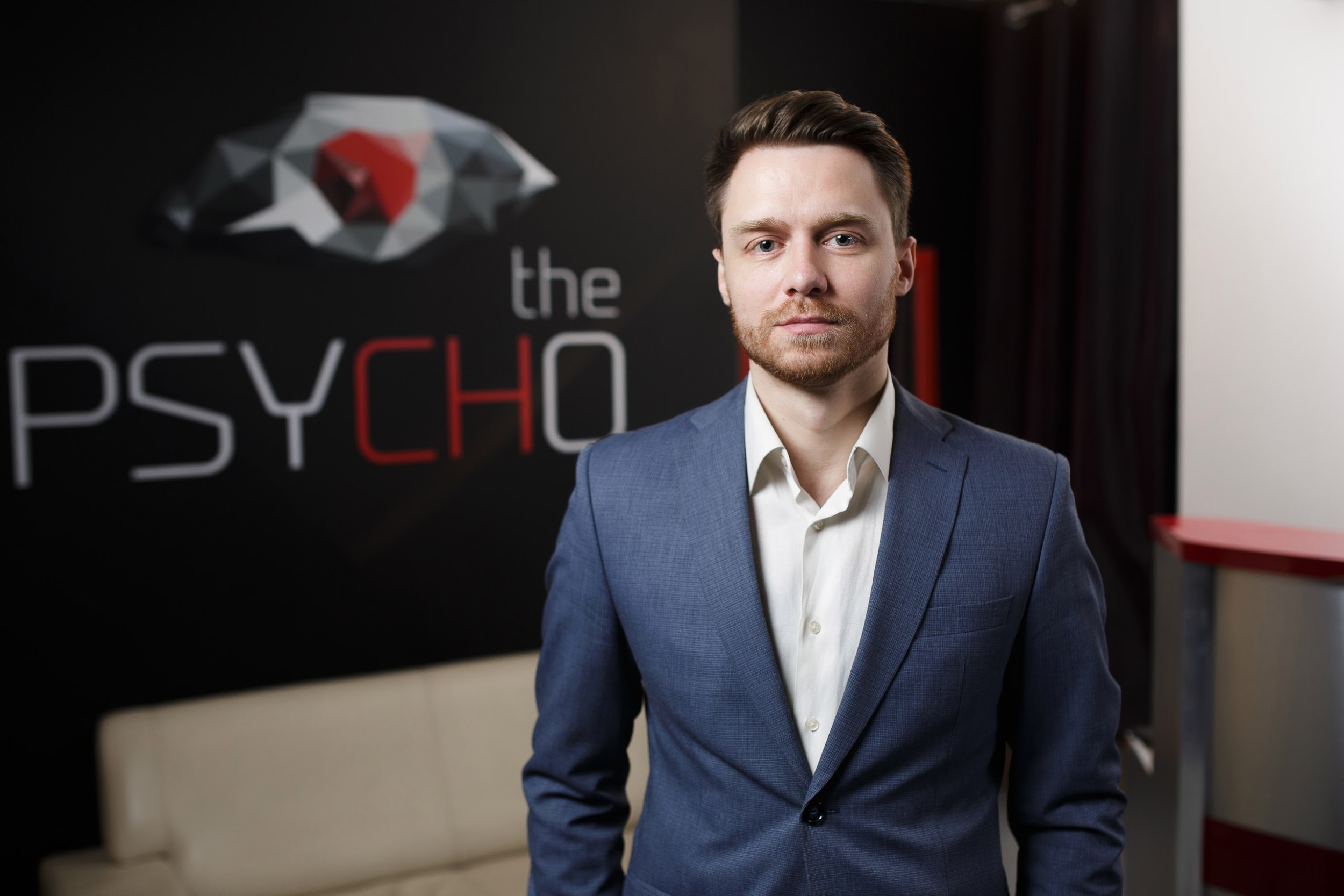 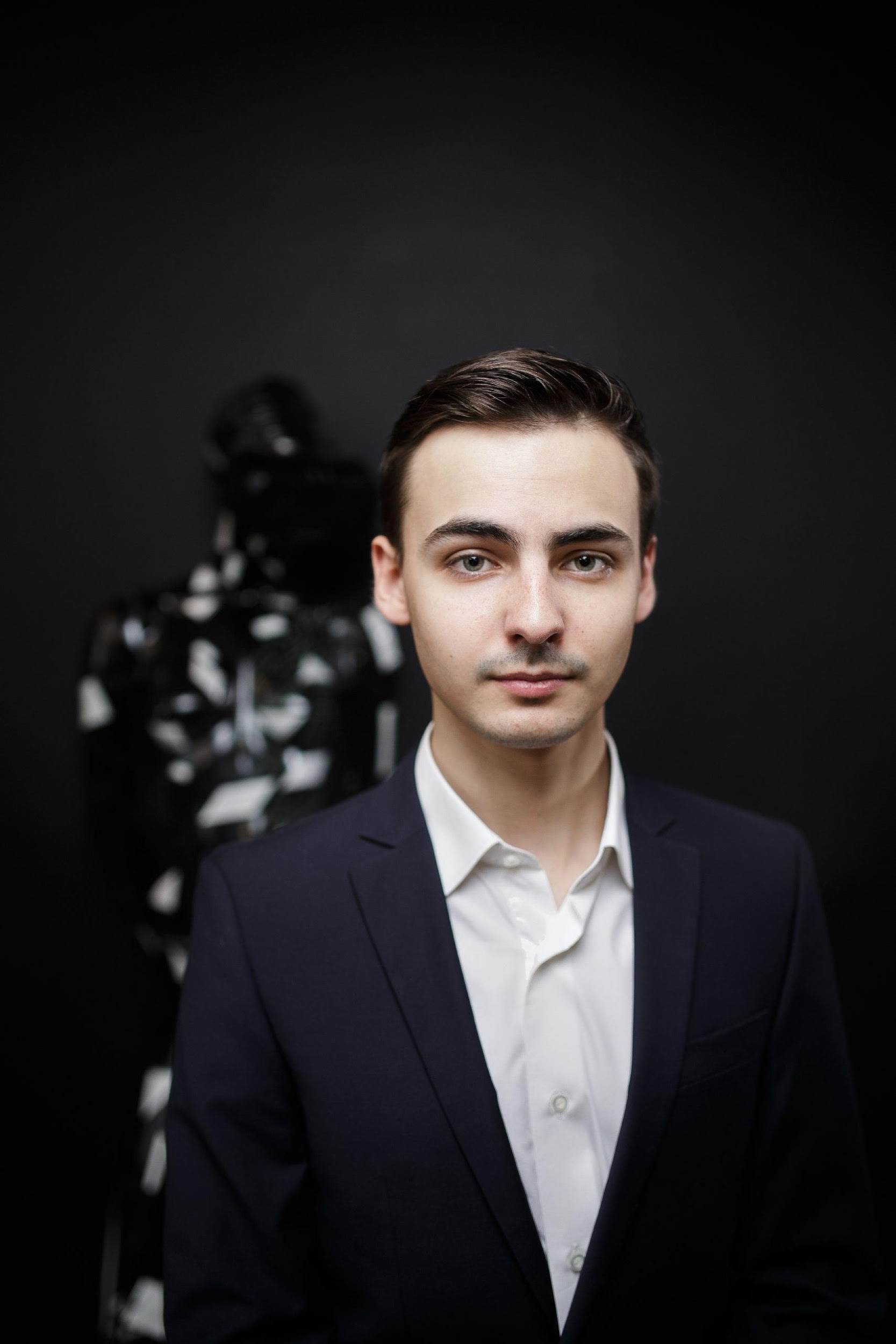 Максим Фризоргер
LEAD DEVELOPER
Евгений Костюшов
CEO
Дмитрий Дударев
CTO, LEAD ENGINEER
Владимир Бушуев
COO
Александр Исаев
Co-Founder
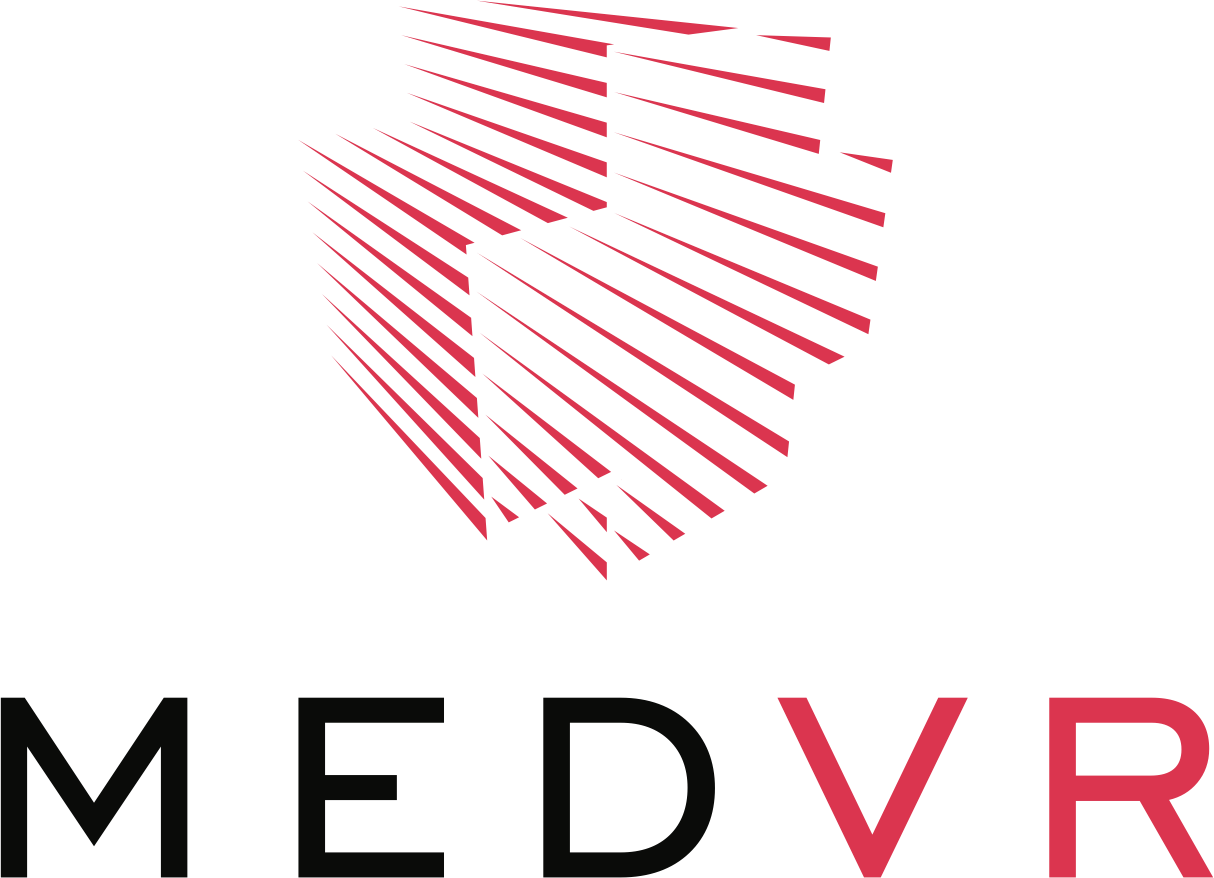 Клиенты и партнеры
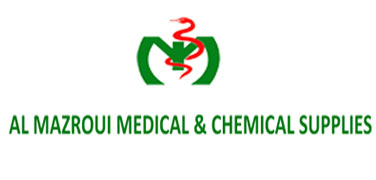 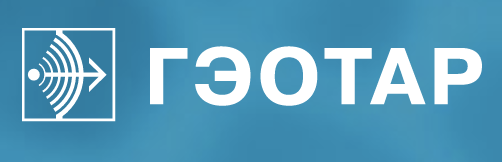 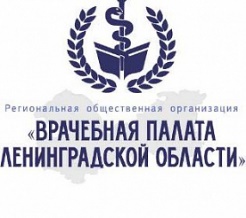 Компания в тройке лидеров поставок в ОАЭ
Официальный дистрибьютер в РФ
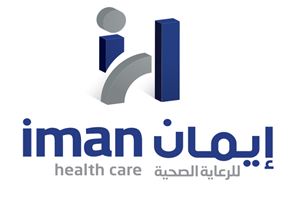 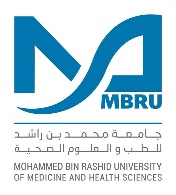 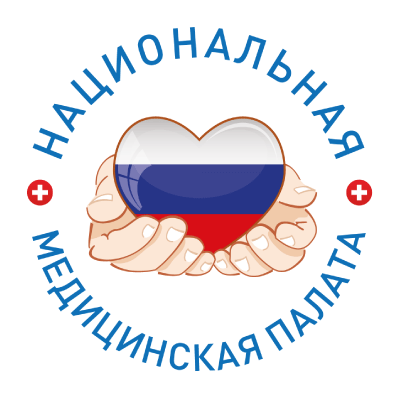 Один из лидеров рынка Саудовской Аравии
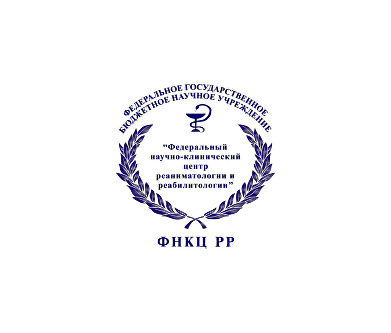 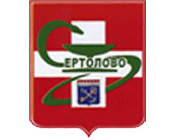 Демонстрации виртуальной клиники I-Clinic MedVR
bushuevva@gmail.com
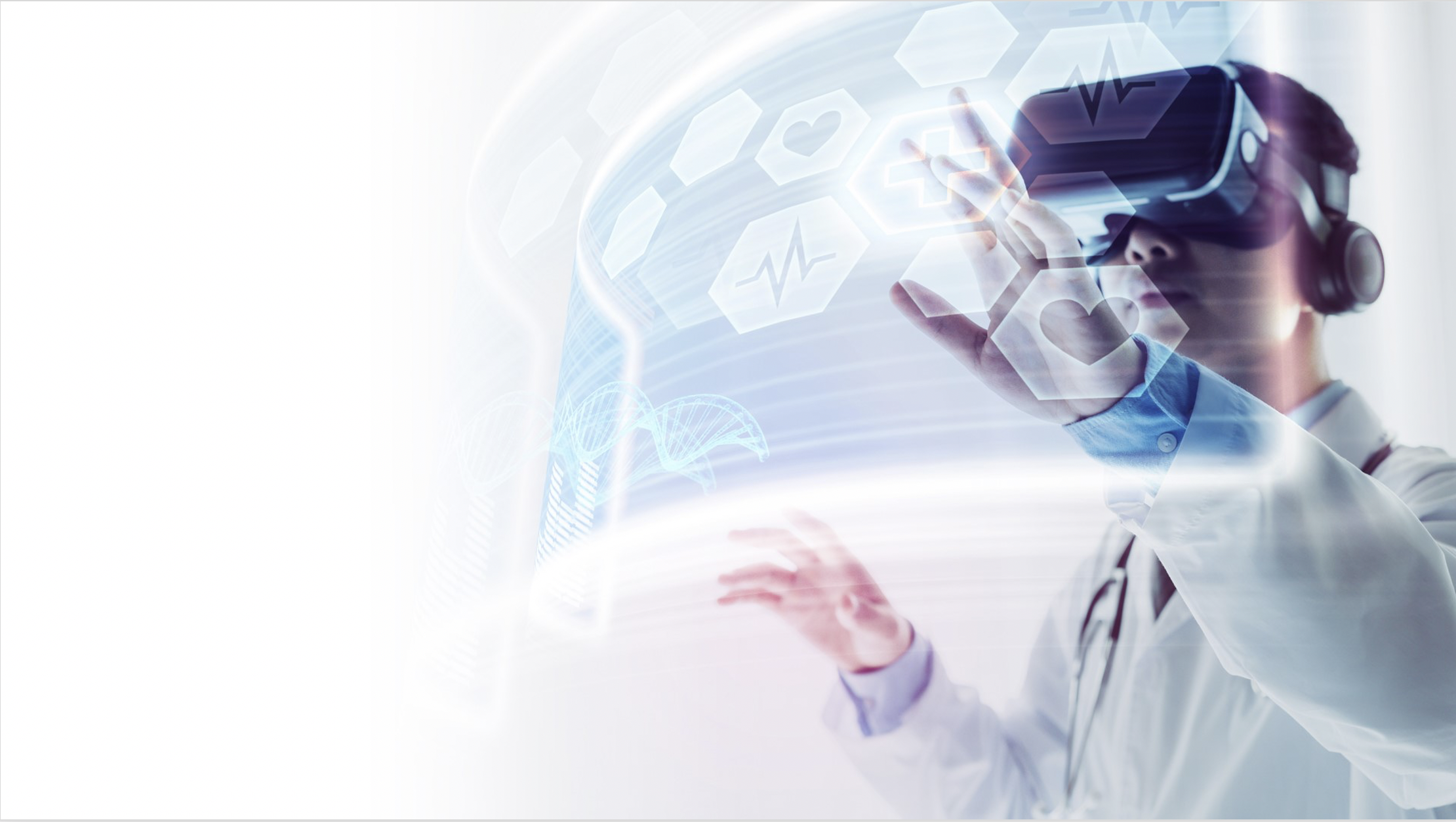 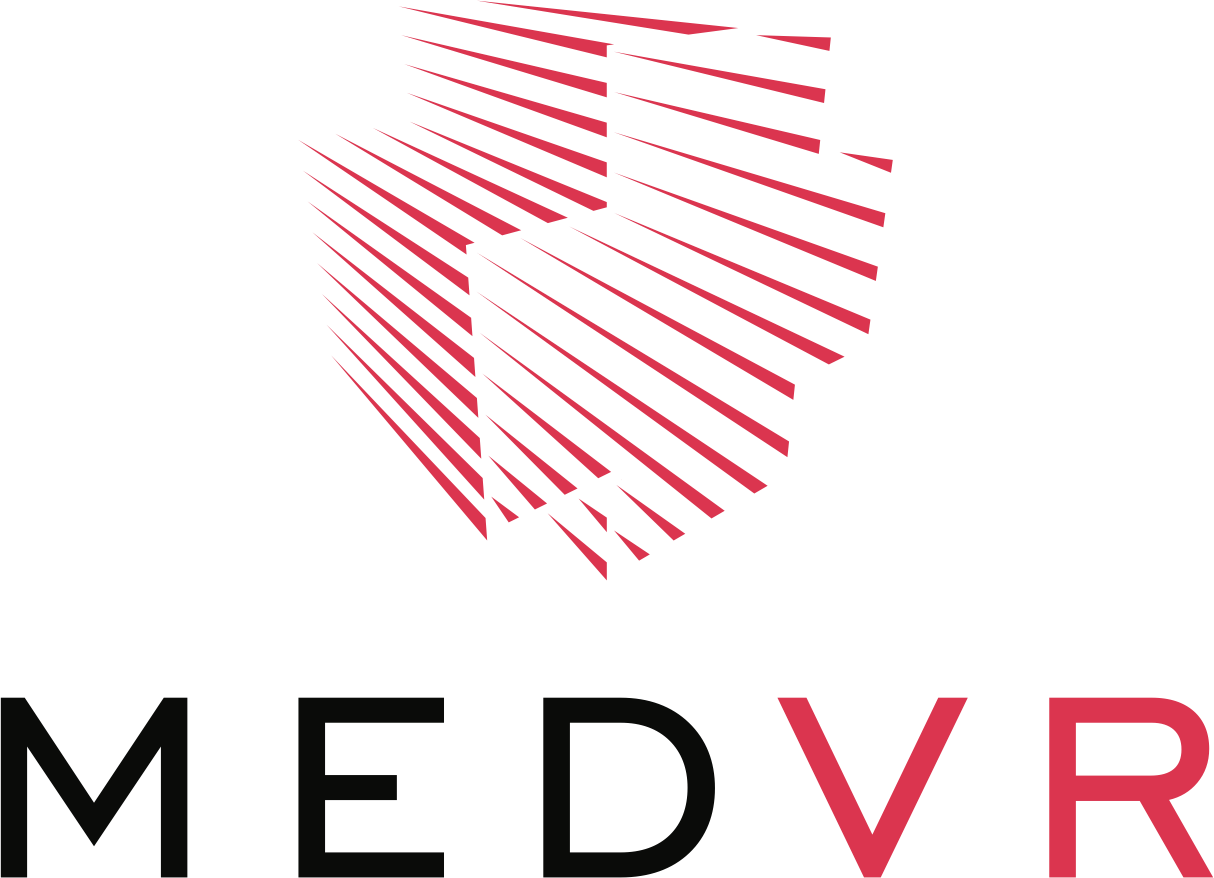 Медицинские симуляторы на основе VR
medvrinfo@gmail.com
ООО «МЕДВИАР»
+ 7 (921) 376 0257
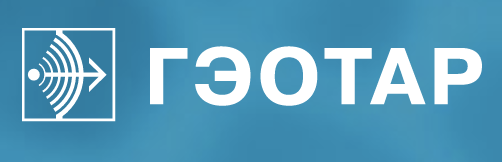 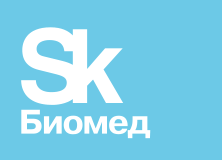 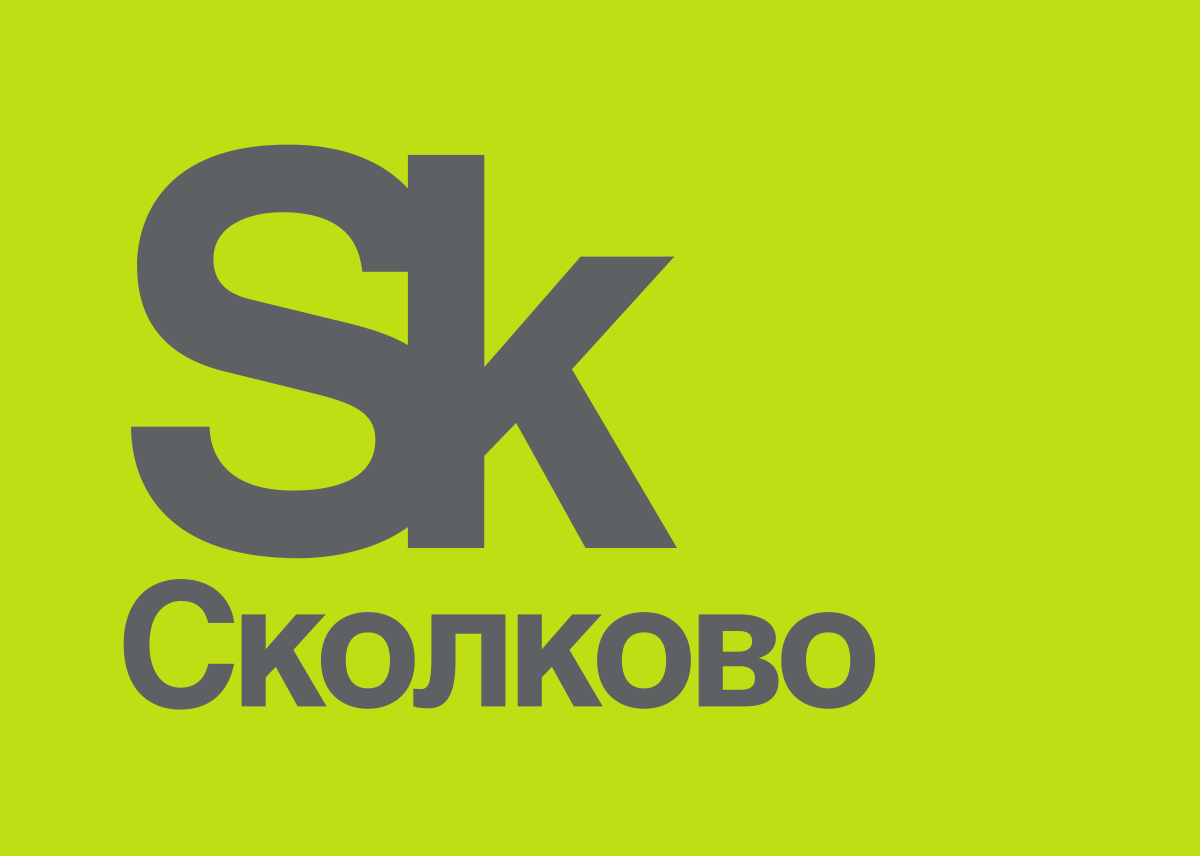 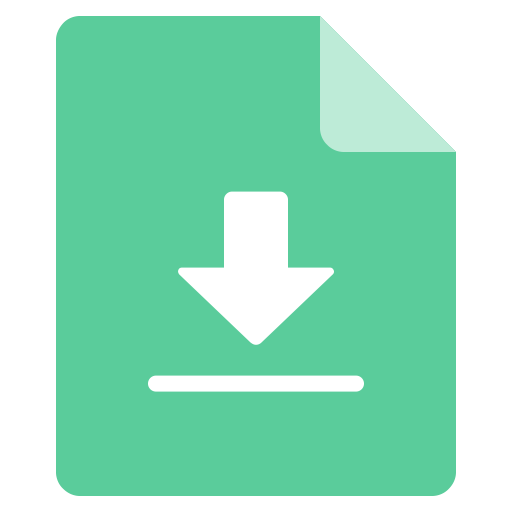 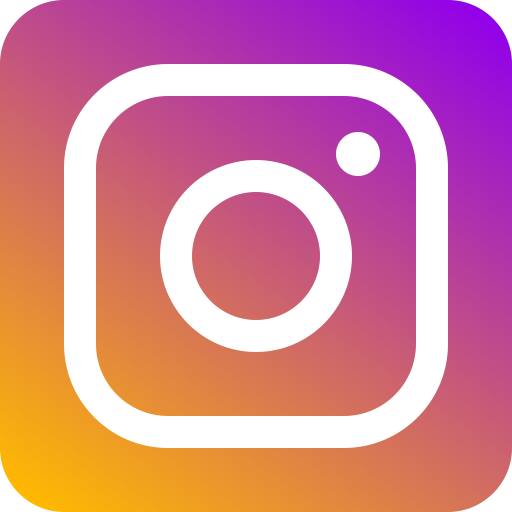 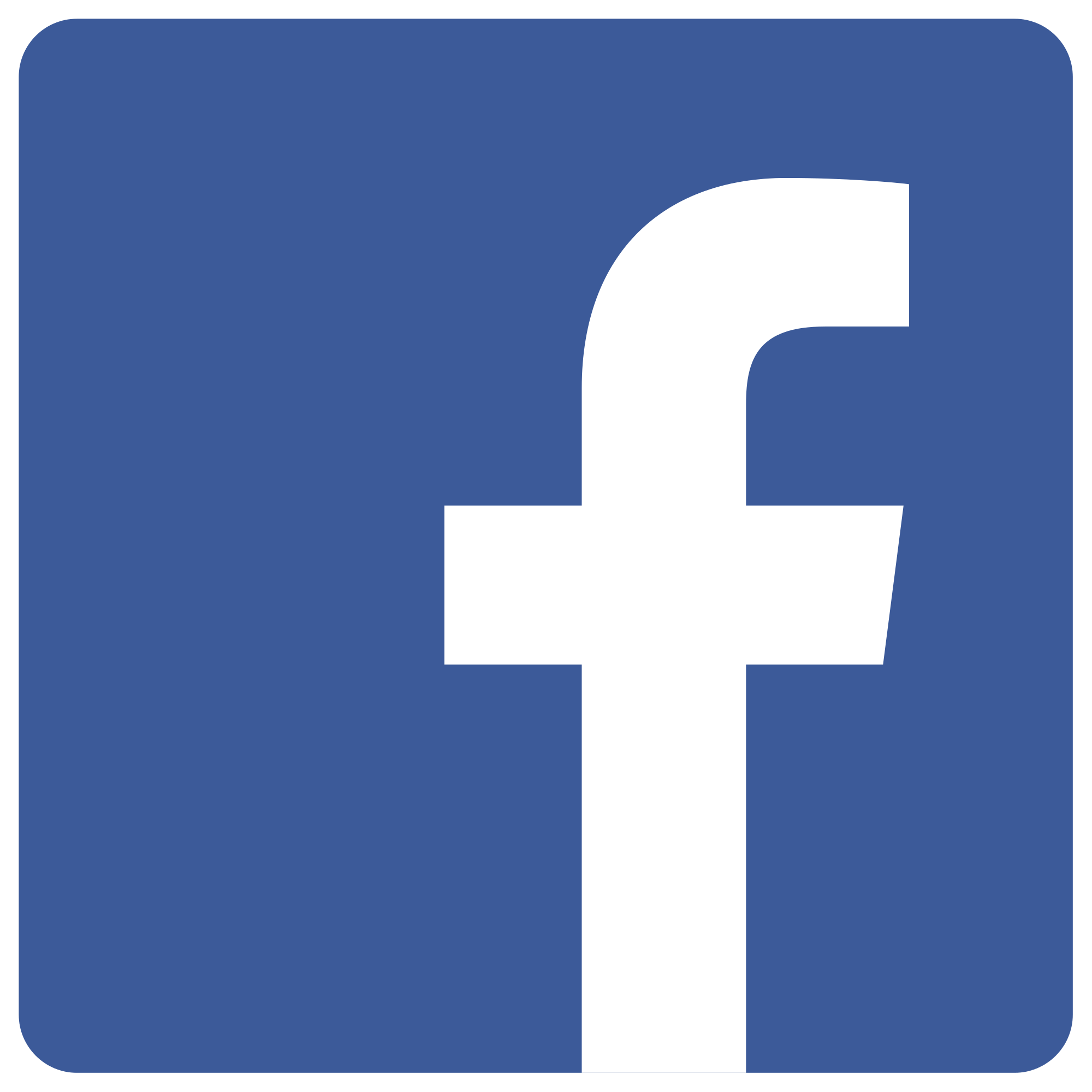